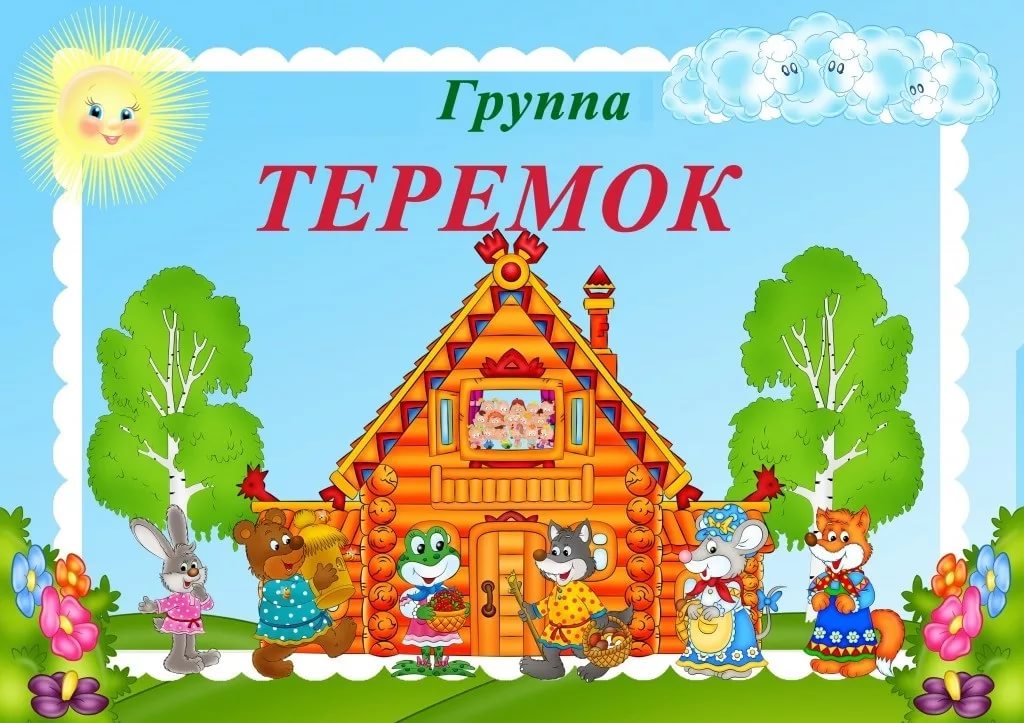 «Все работы хороши, выбирай на вкус!».                                                   Воспитатель:Клён Е.А
•	Задачи для детей
 расширить представления детей о многообразии мира профессий в обществе;
•	Расширить у детей знания и представления о профессиях своих родителей (место работы родителей, значимость их труда; гордость и уважение к труду своих родителей);
•	Расширить представления о разных видах труда, о структуре трудового процесса (цель, мотив, материал, инструменты, набор трудовых действий, результат);
•	Развивать умение соотносить результаты труда и набор трудовых процессов с названиями профессий;
•	Воспитывать осознанное отношение к ценности труда взрослых;
•	Пробуждать любознательность и интерес к деятельности взрослых;
•	Обогащать словарь детей за счет специальных терминов, характерных для той или иной профессии;
•	Показать взаимосвязь между разными видами труда;
•	Учить отображать представления о трудовых процессах взрослых в сюжетно-ролевых играх, передавая в игре отношение взрослых к работе;
•	Развивать творческое воображение, способность совместно развёртывать игру, согласовывая собственный игровой замысел с замыслами сверстников, воображая себя в разных социальных ролях;
•	Развивать понимание и умение оценивать поступки людей;
•	Развивать умения пользоваться речью-доказательством для обоснования своих суждений;
•	Побуждать детей задуматься о выборе будущей профессии.
Родительский уголок
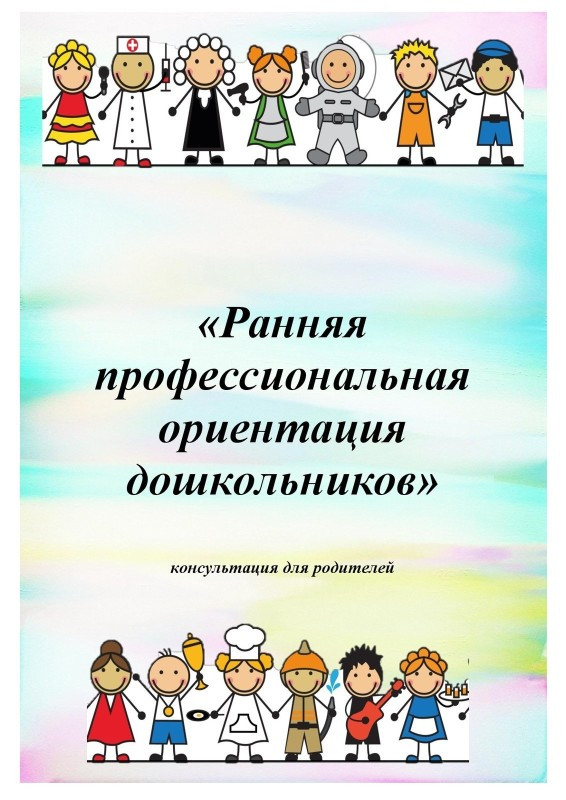 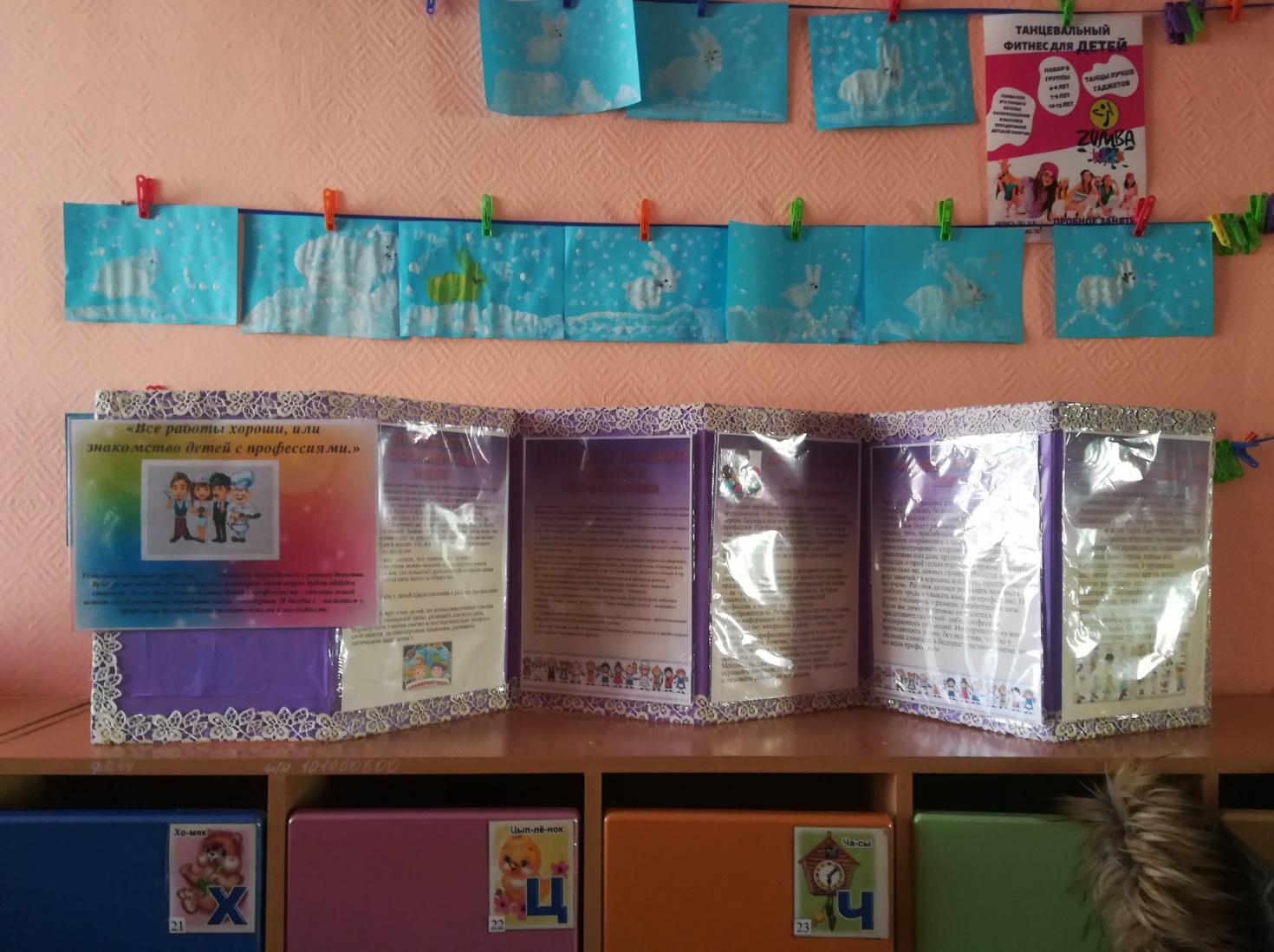 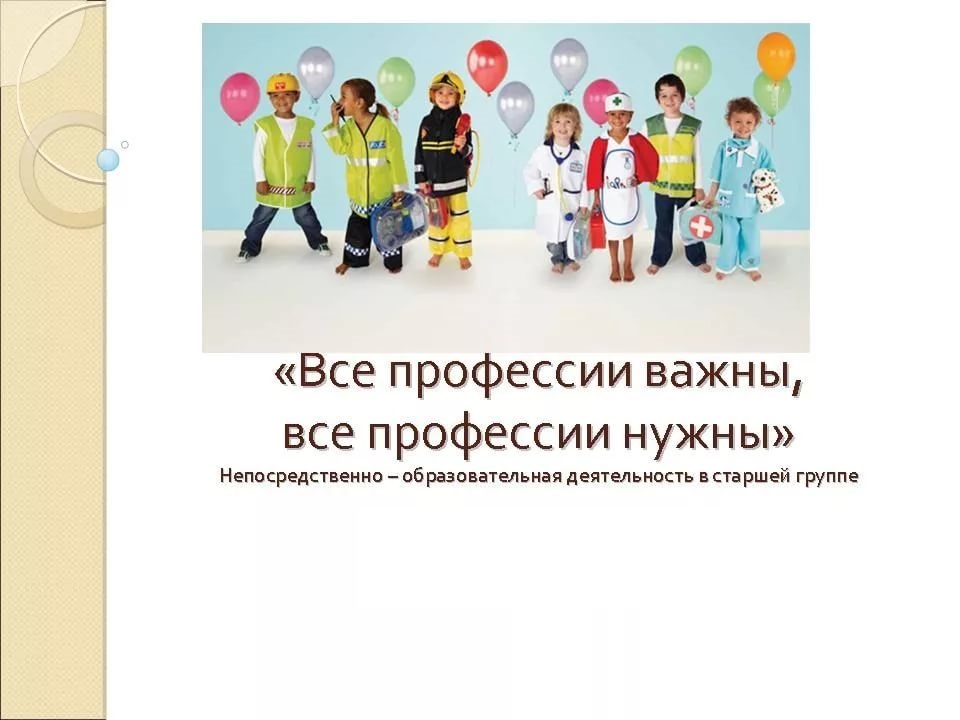 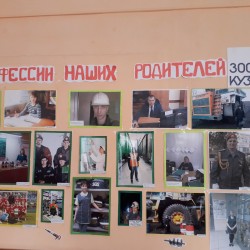 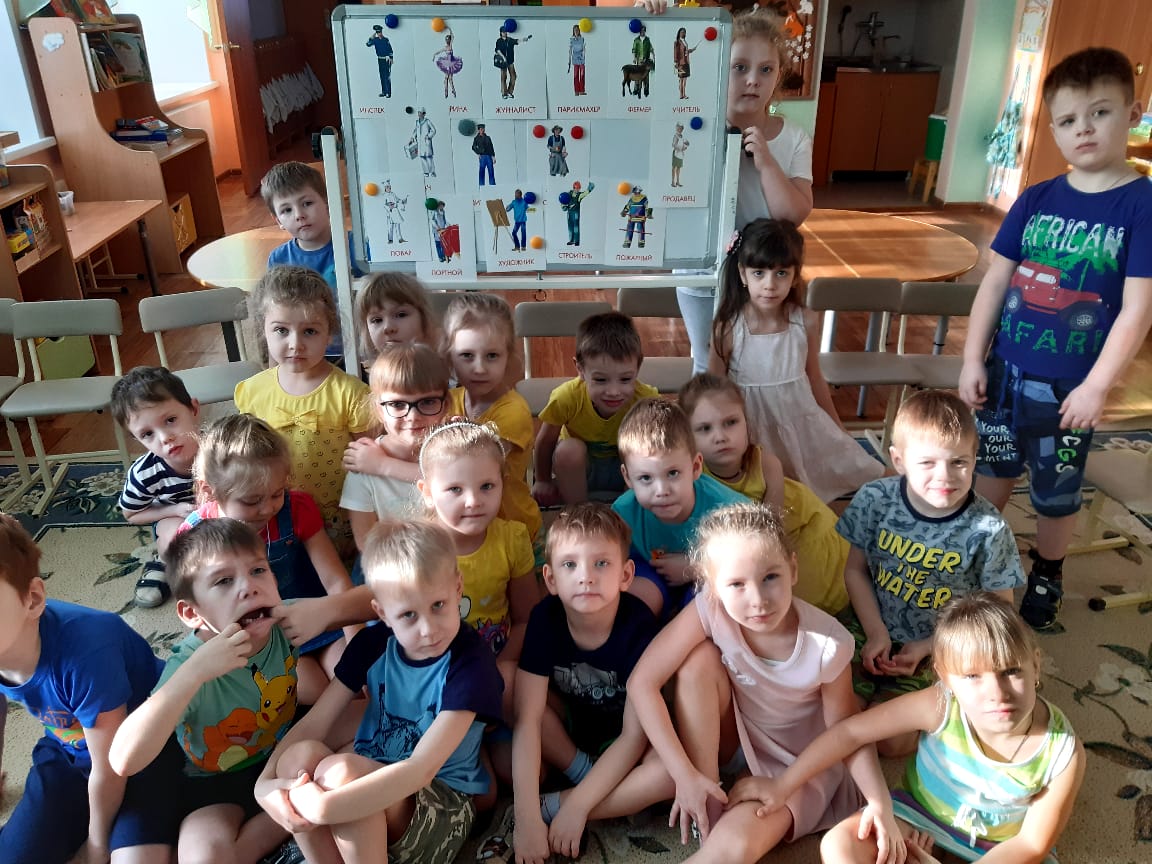 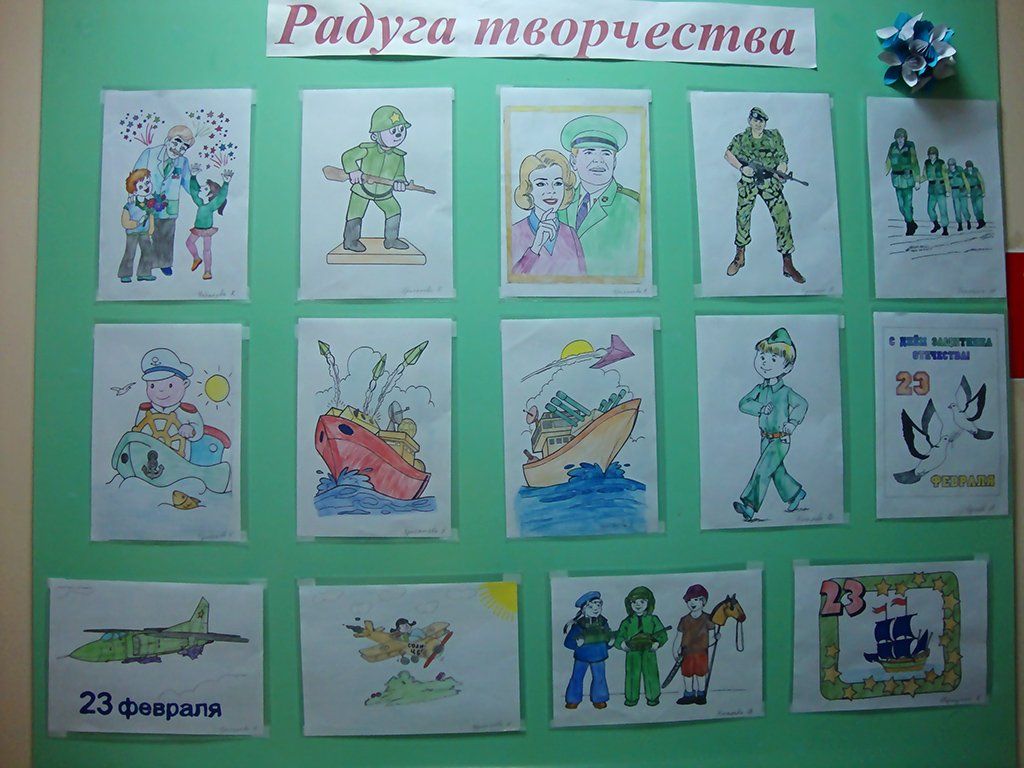 Прачечная
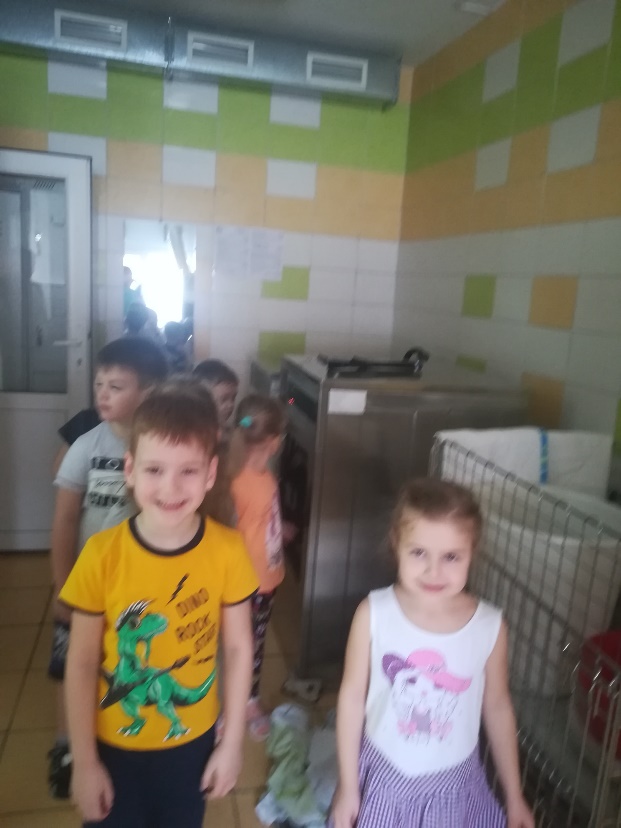 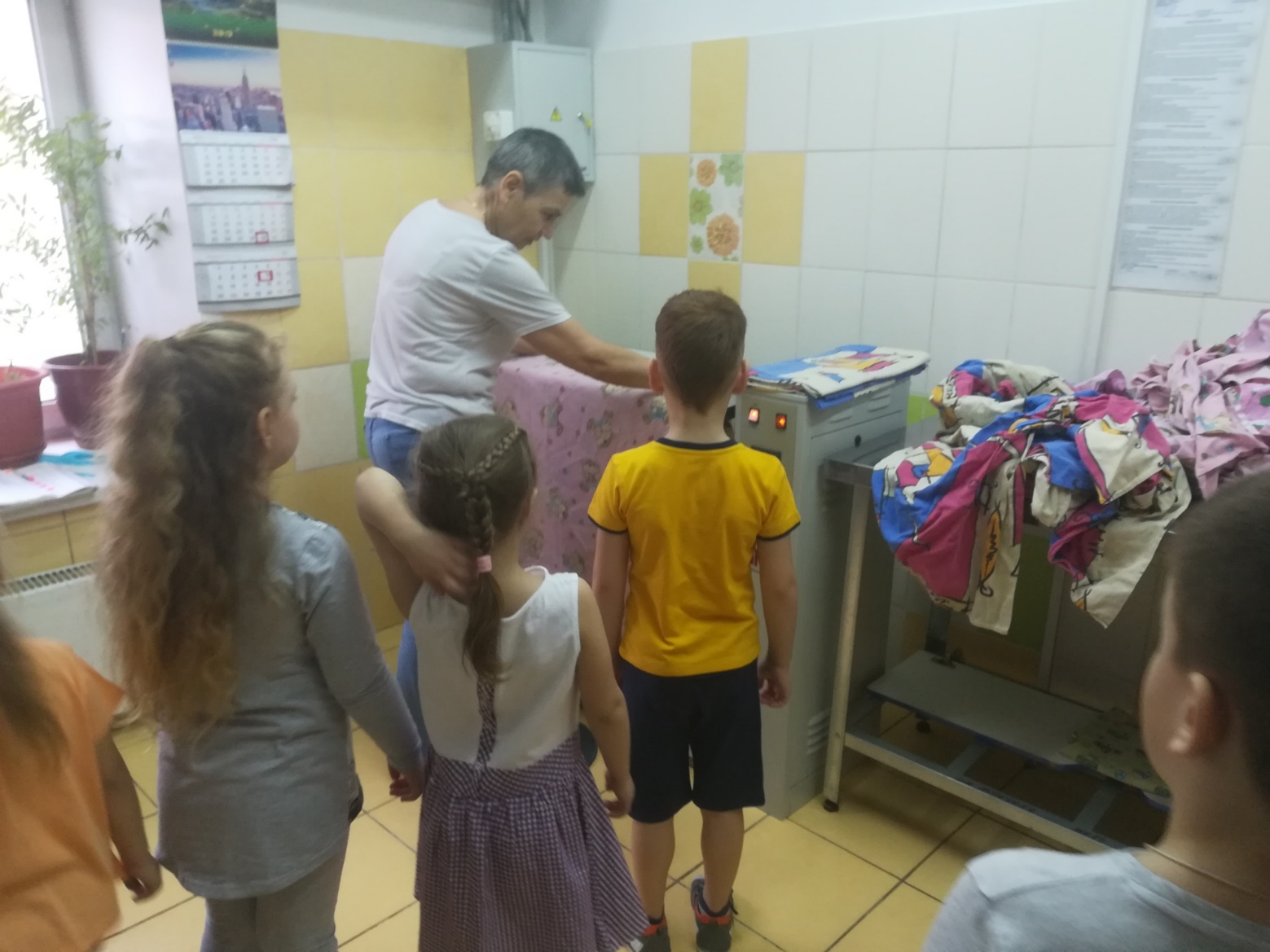 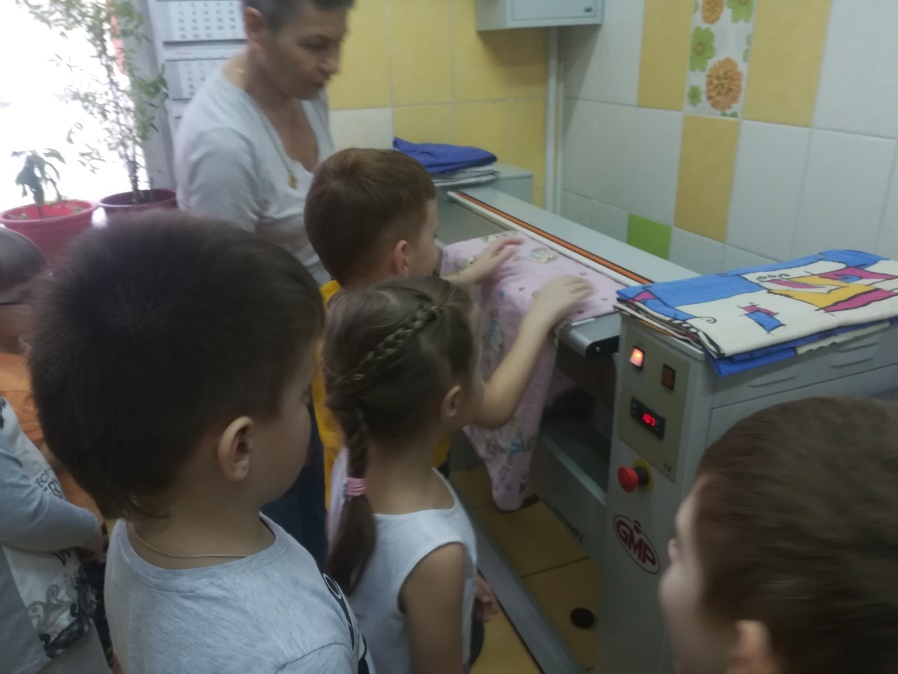 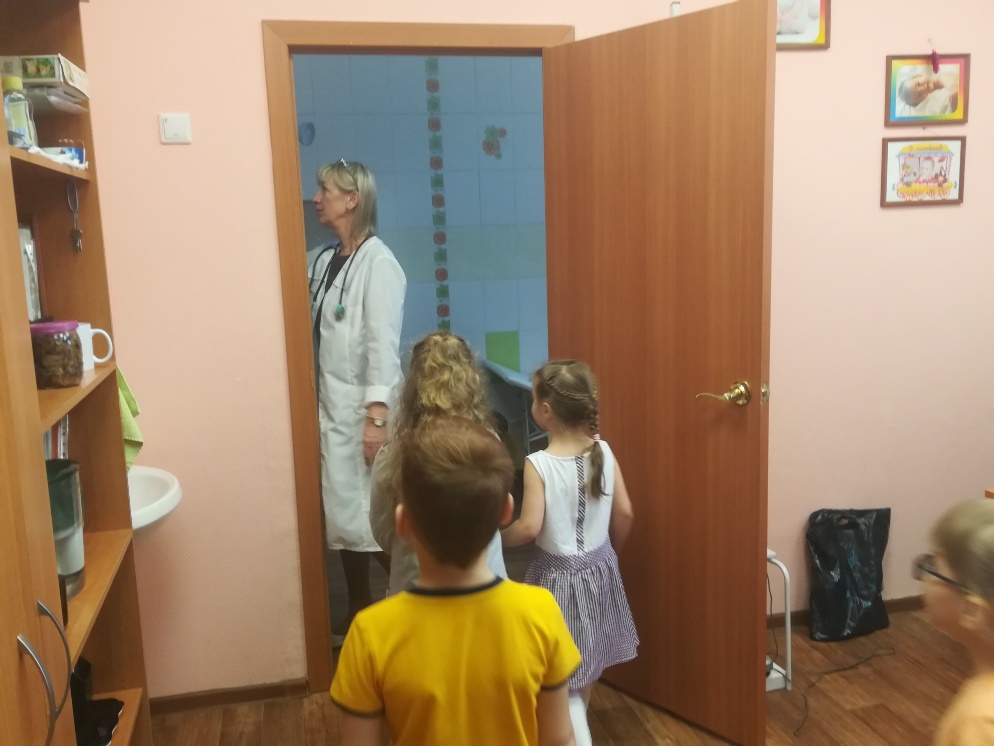 Медицинский кабинет              Швея
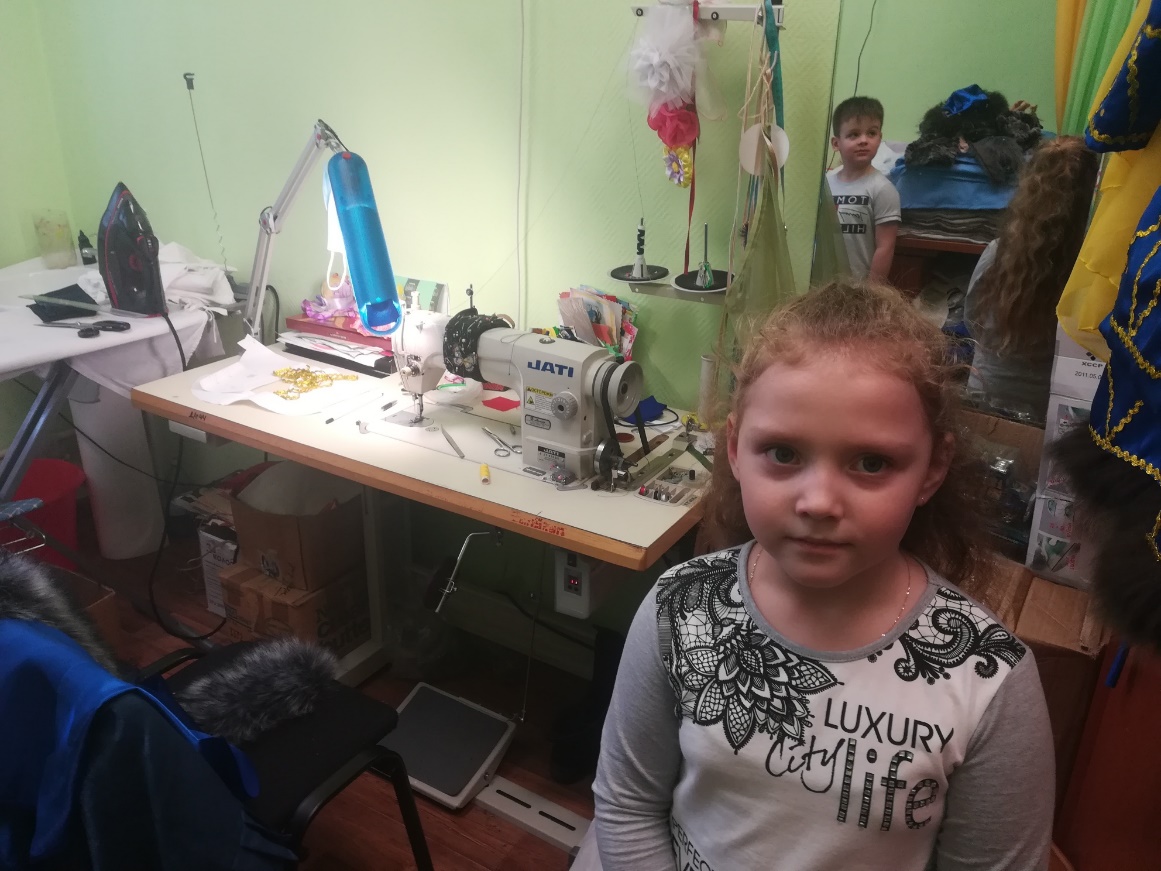 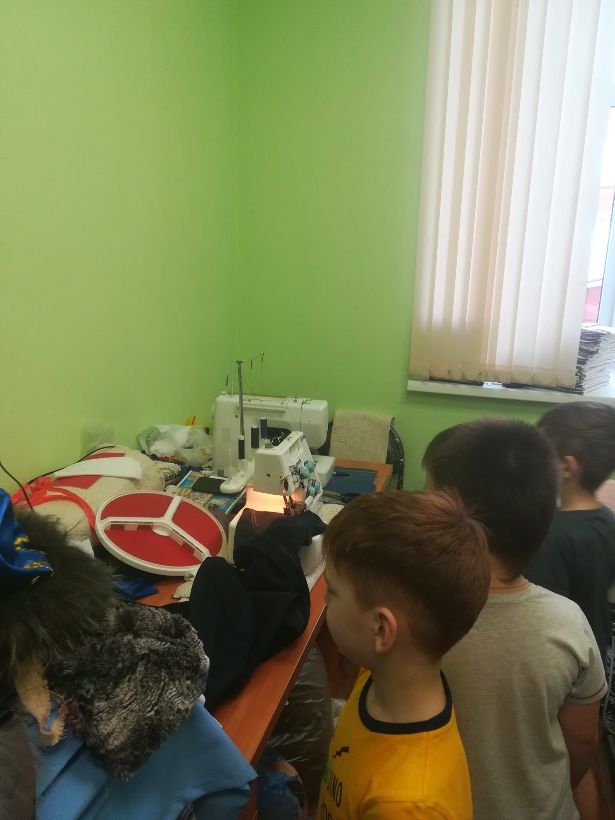 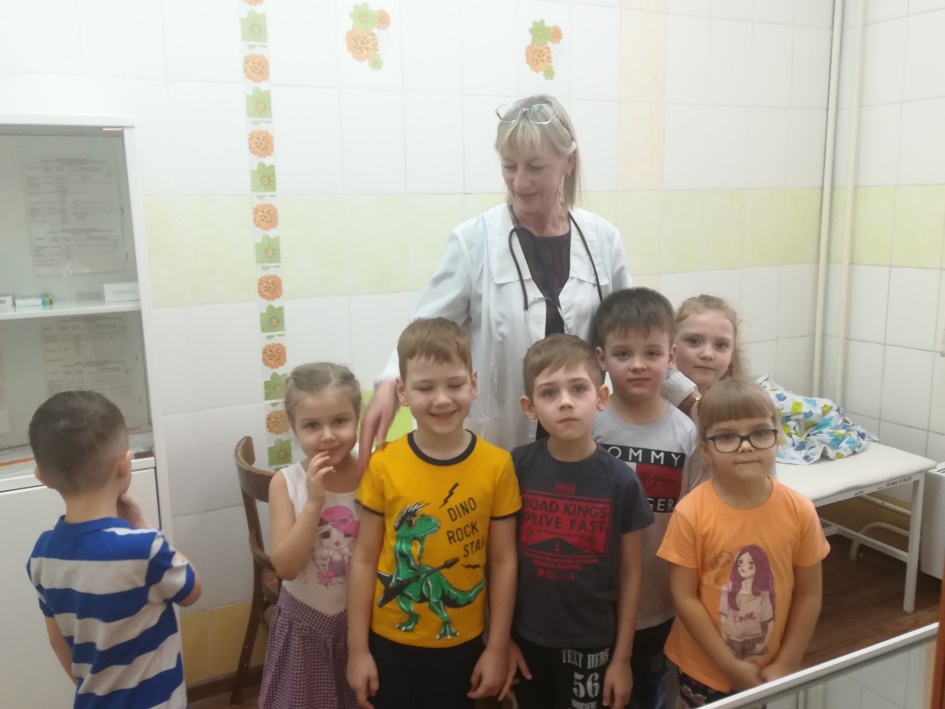 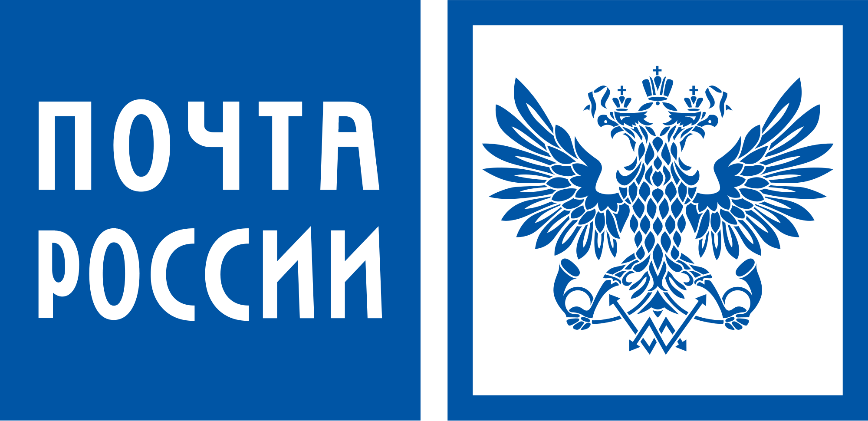 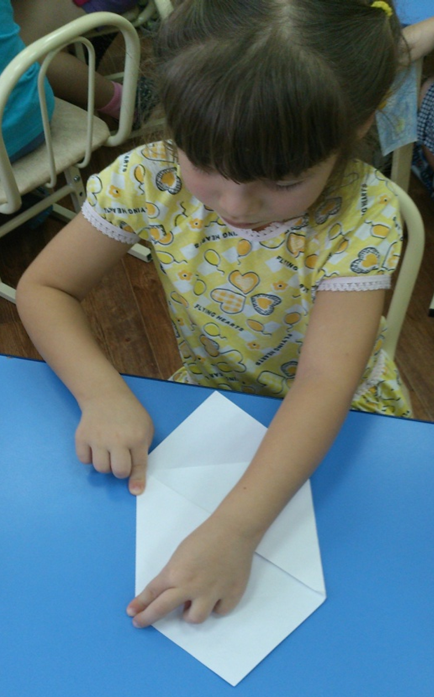 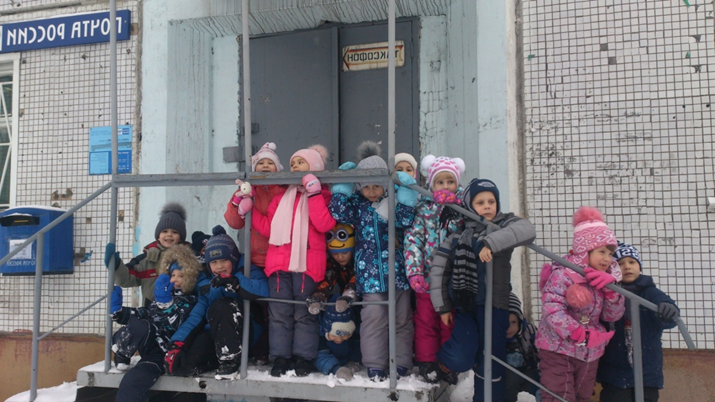 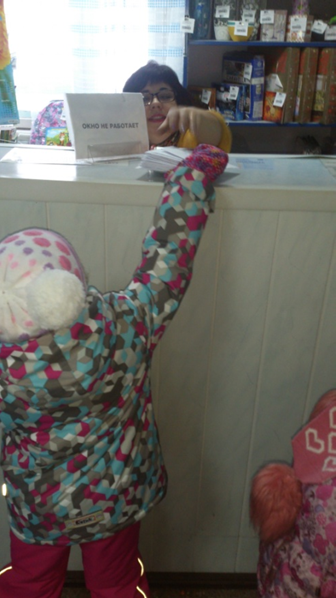 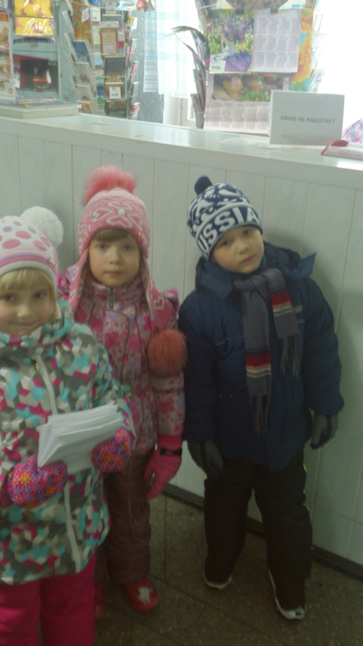 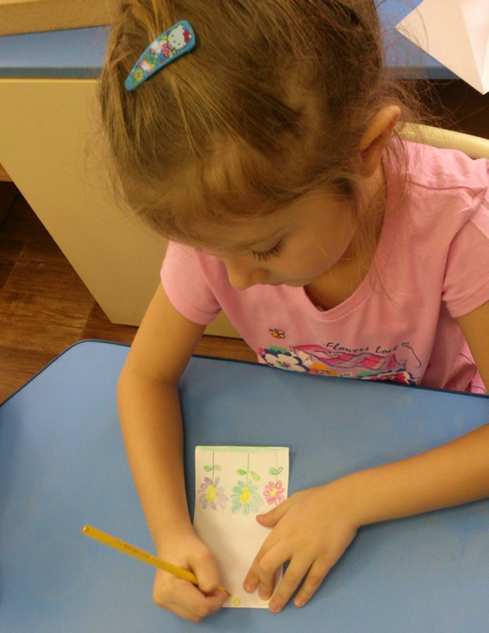 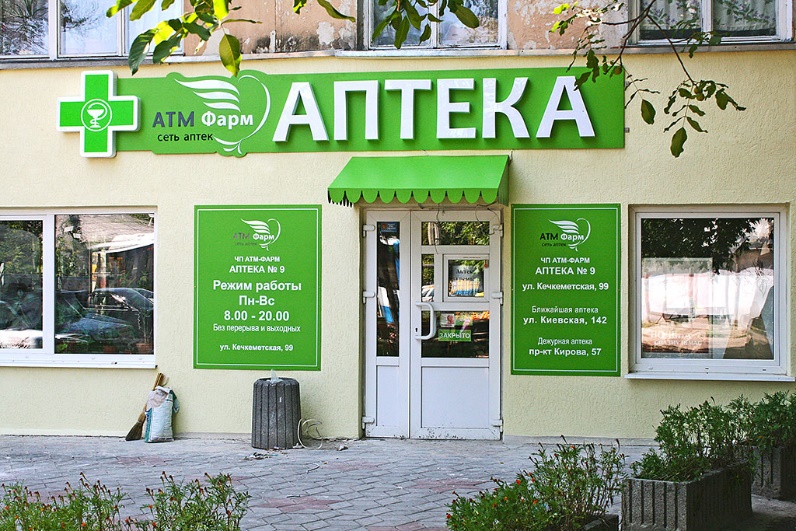 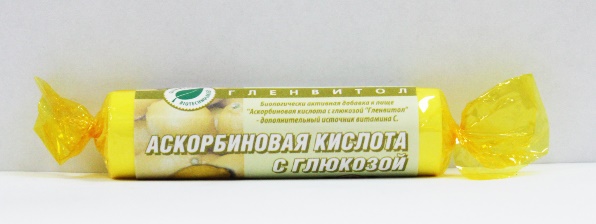 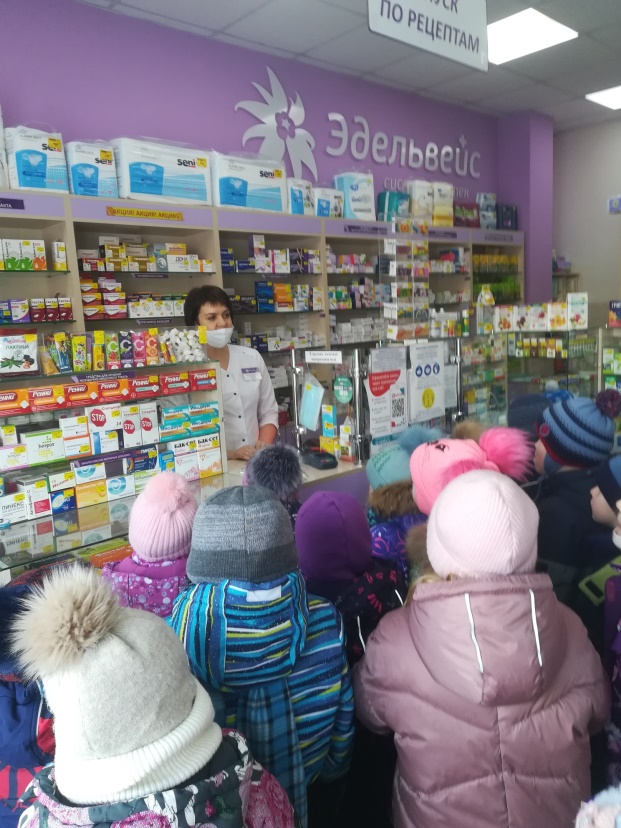 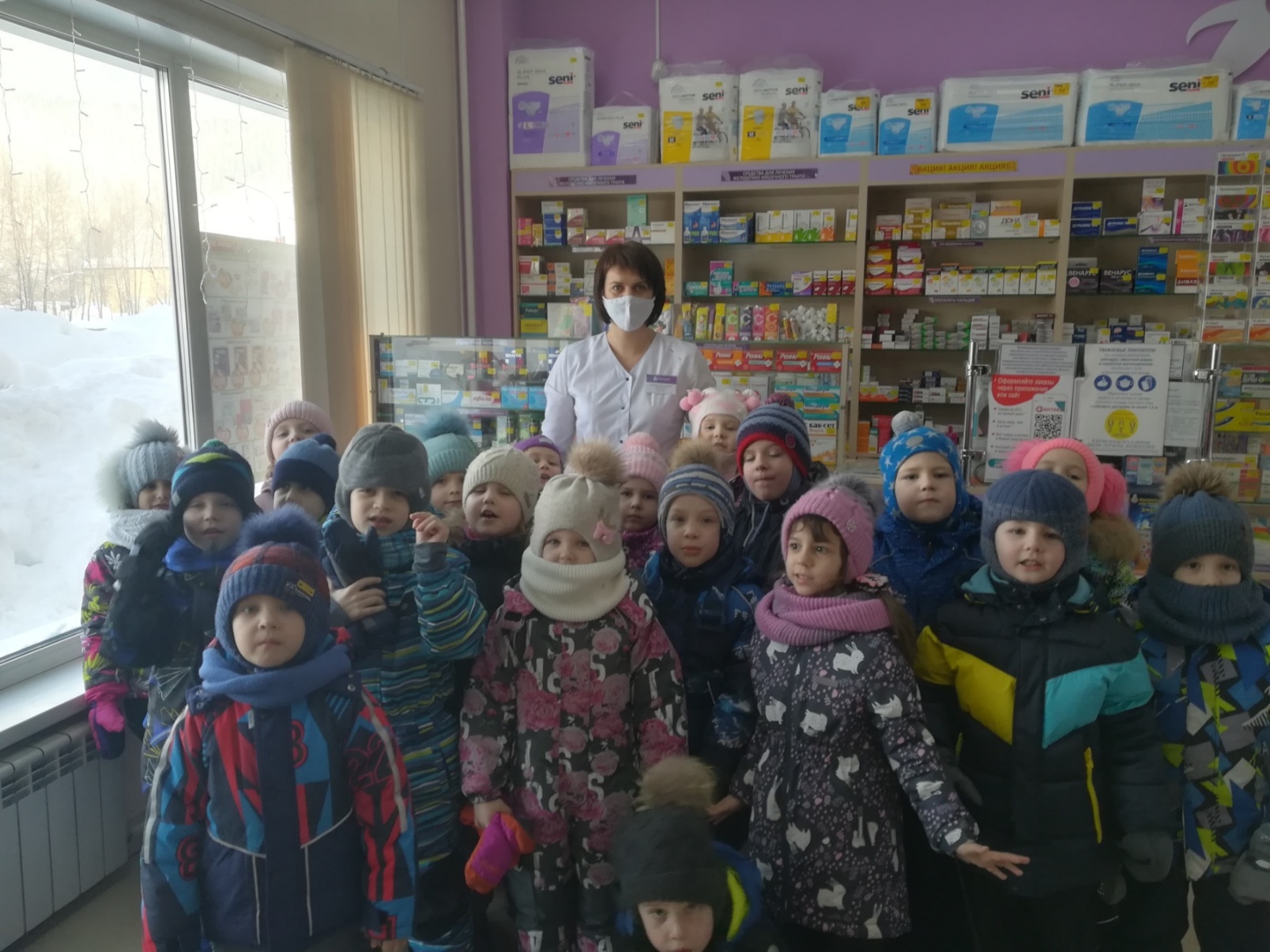 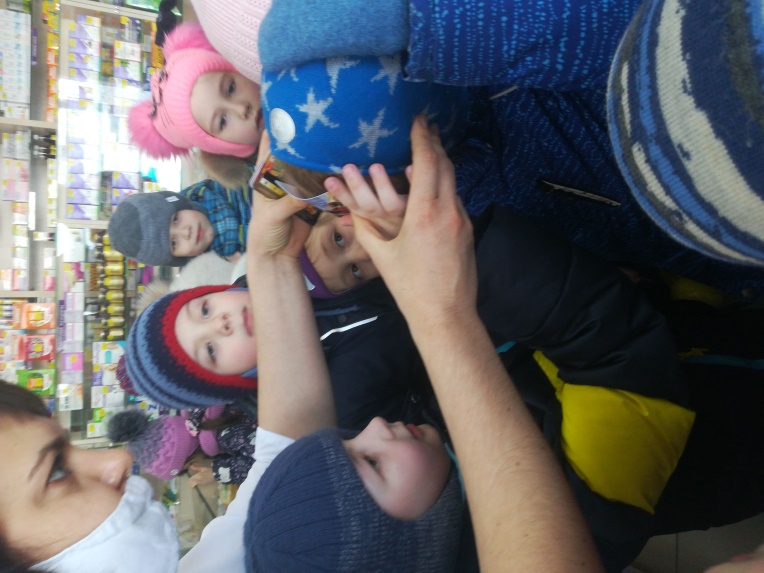 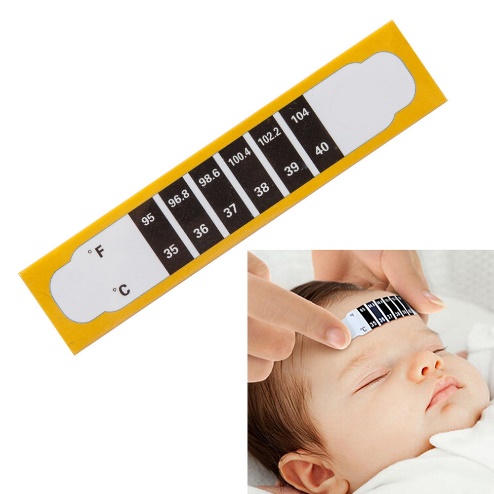 Каждый центр представляет собой специальную развивающую предметно-пространственную среду с учётом специфики каждой возрастной группы детей и создаёт условия для игрового сюжета.
                           Профессия Парикмахер
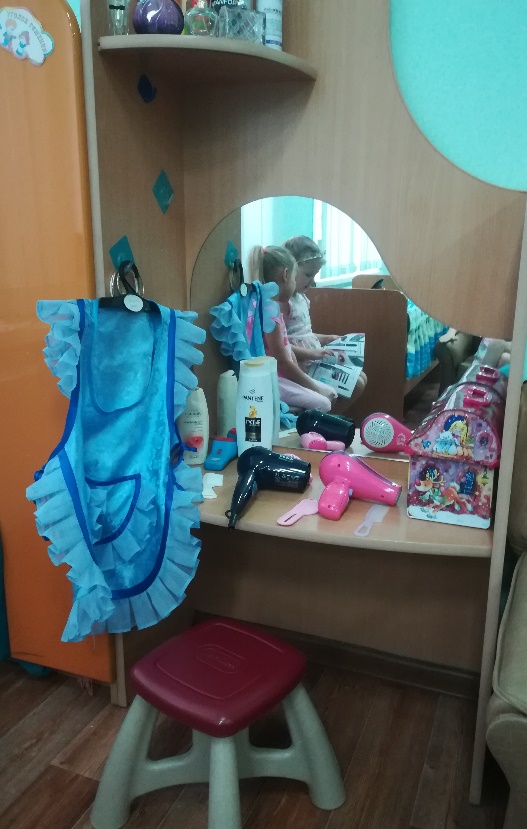 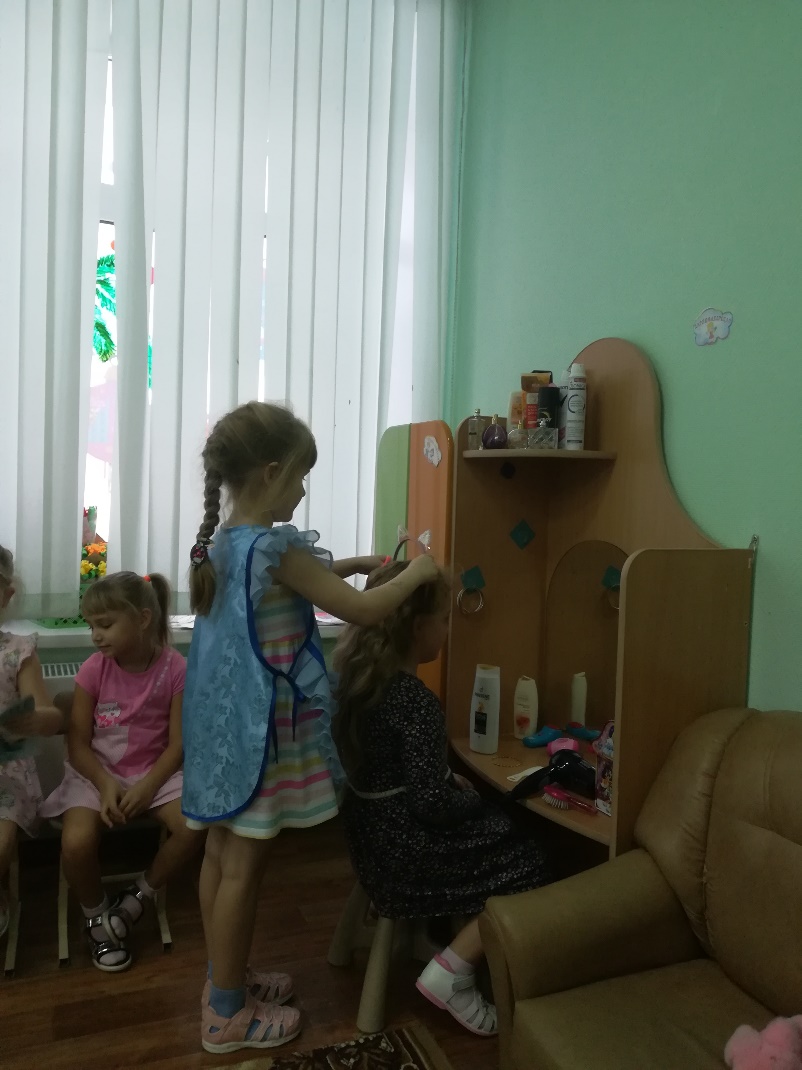 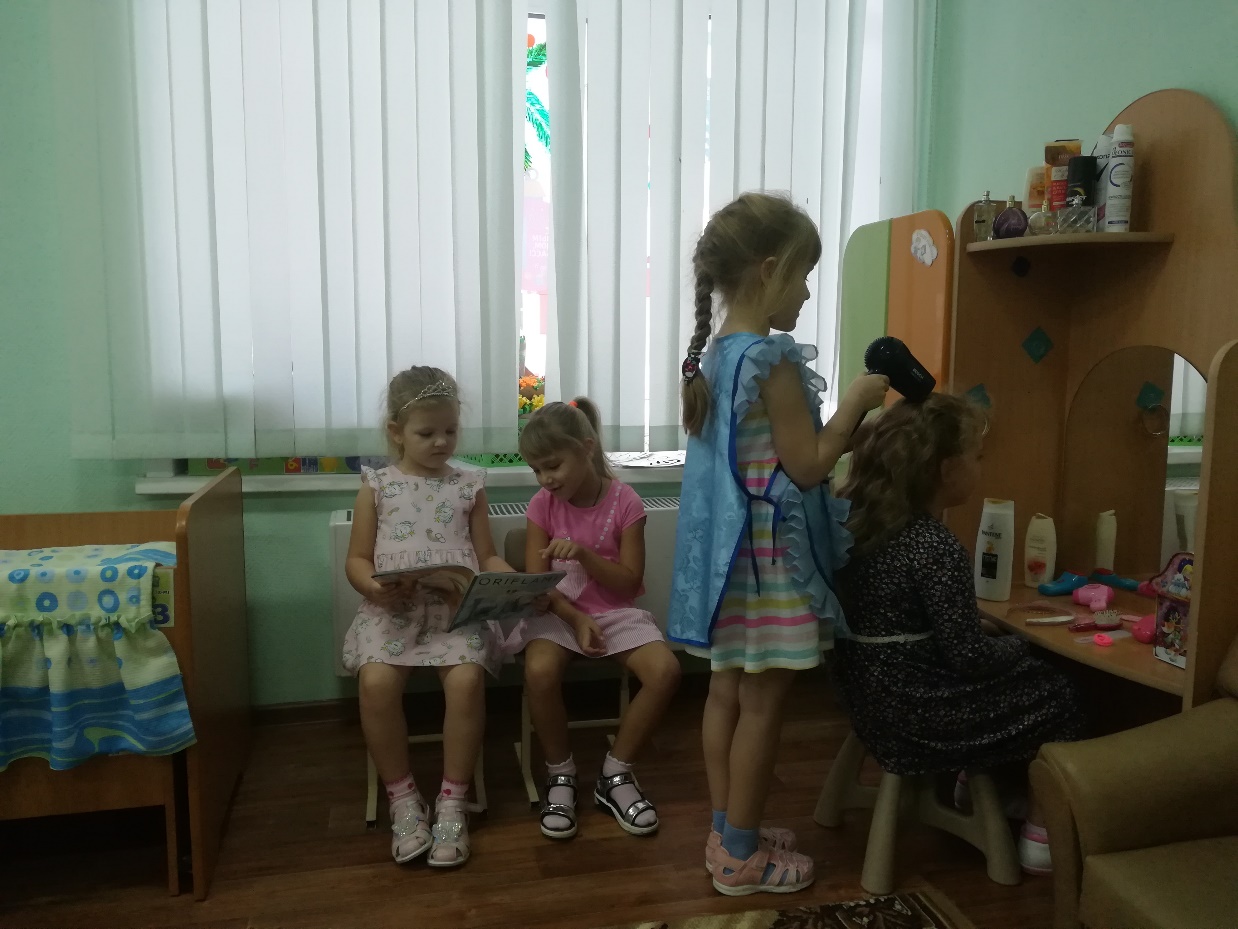 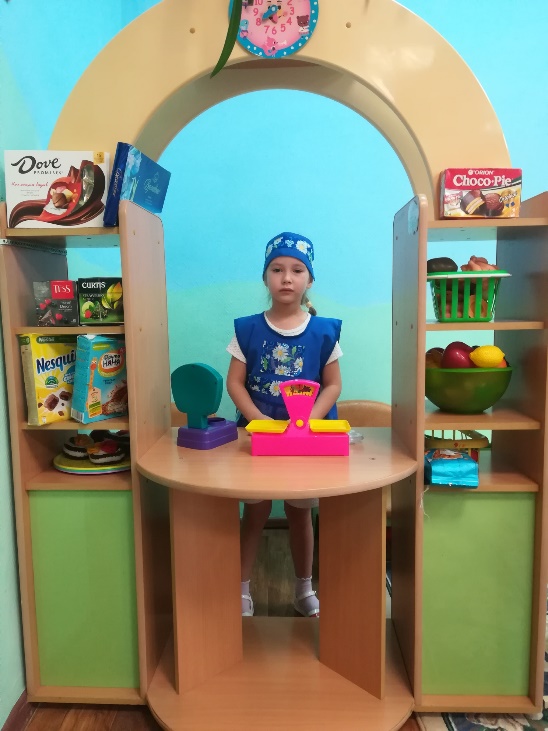 Профессия продавец
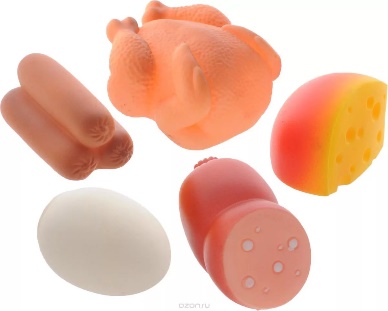 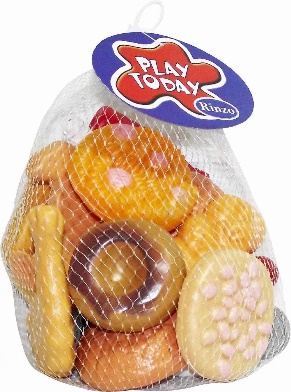 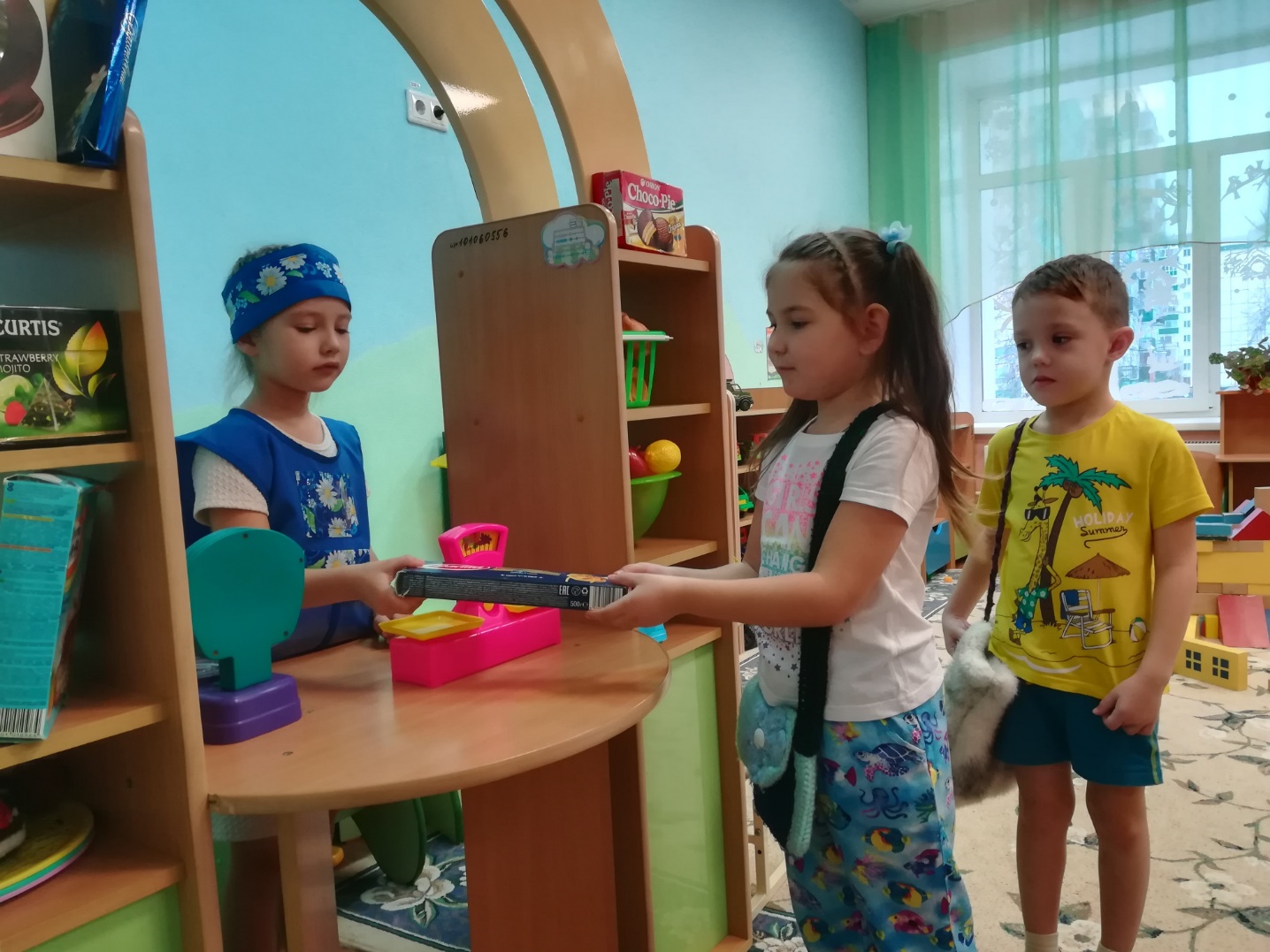 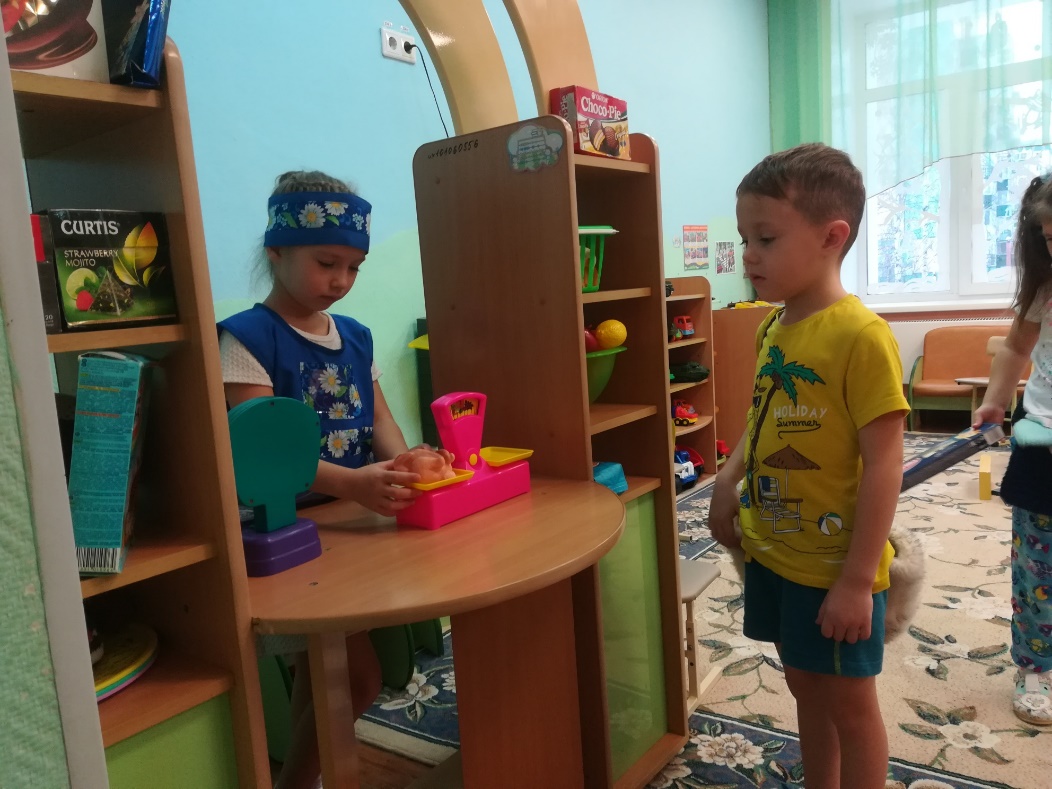 Профессия Полицейский и Шофер
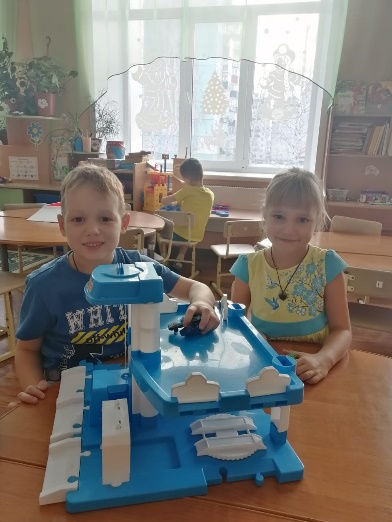 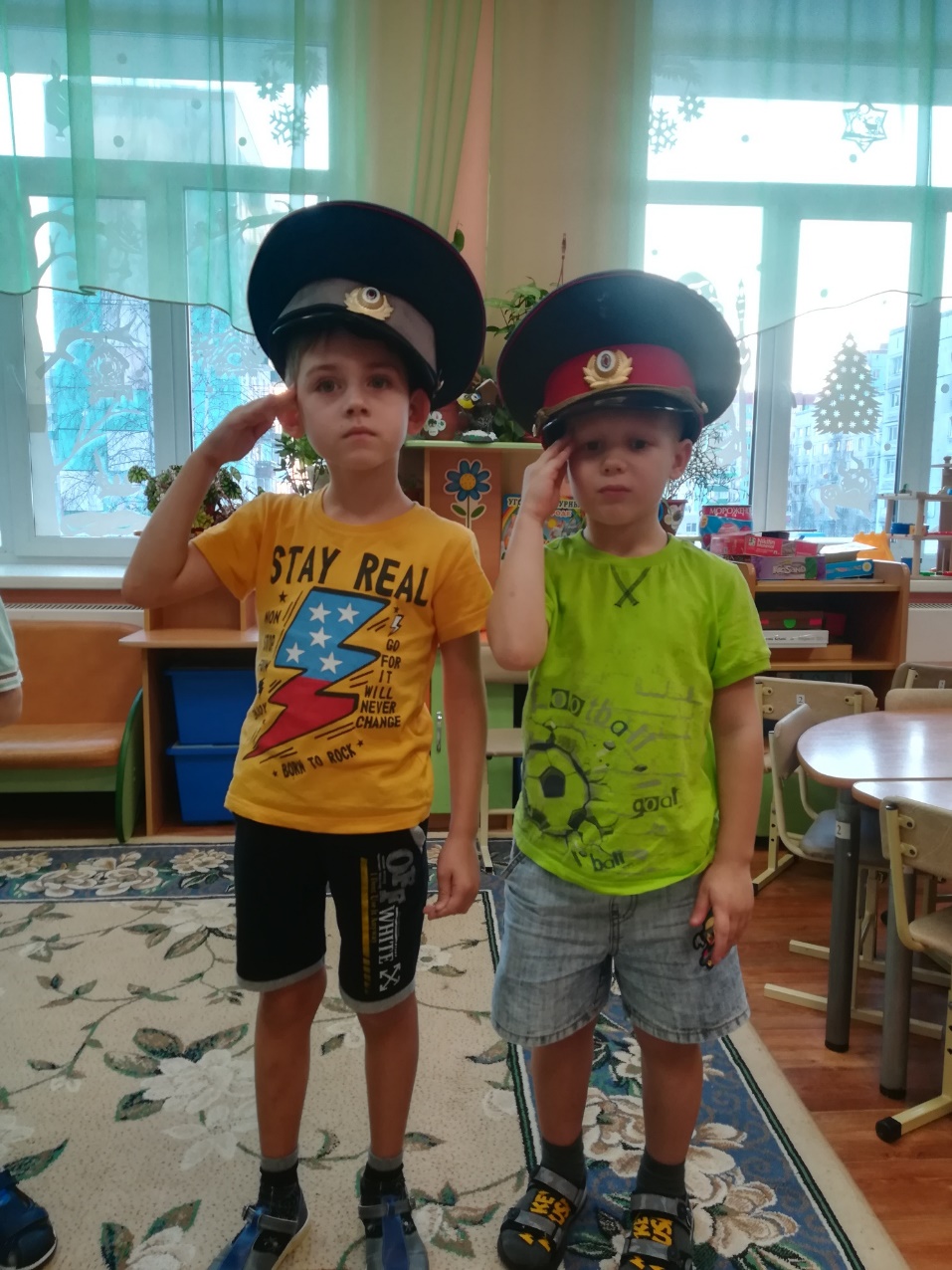 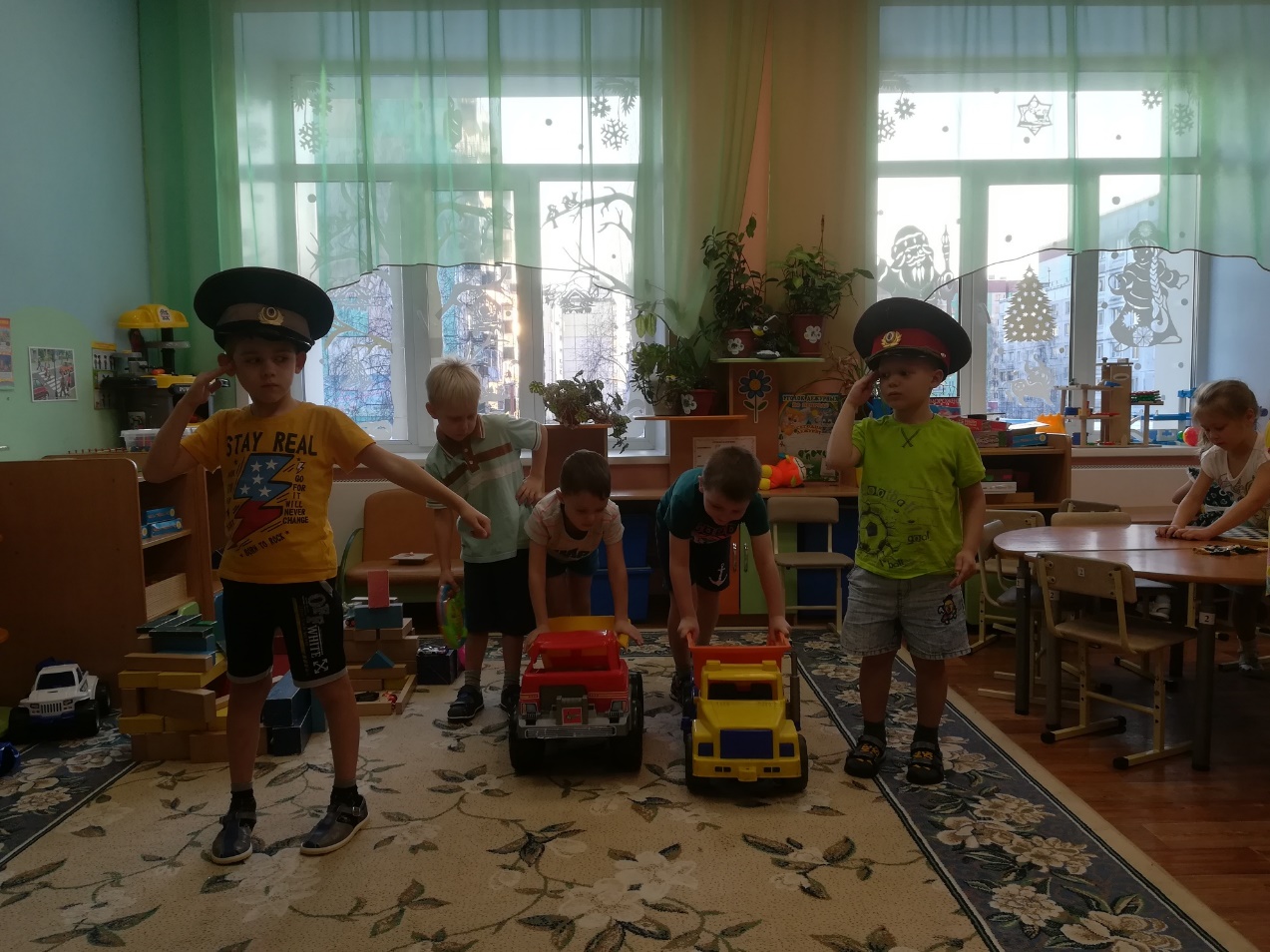 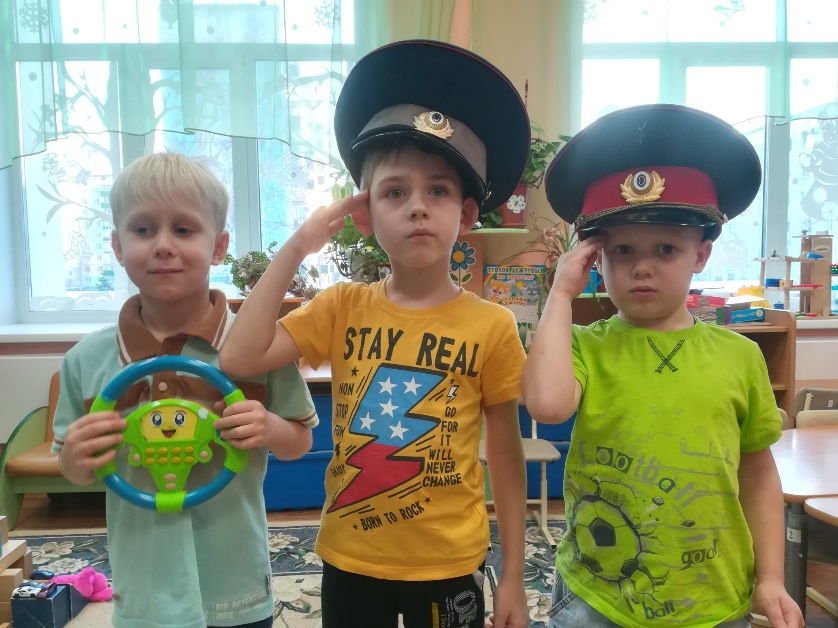 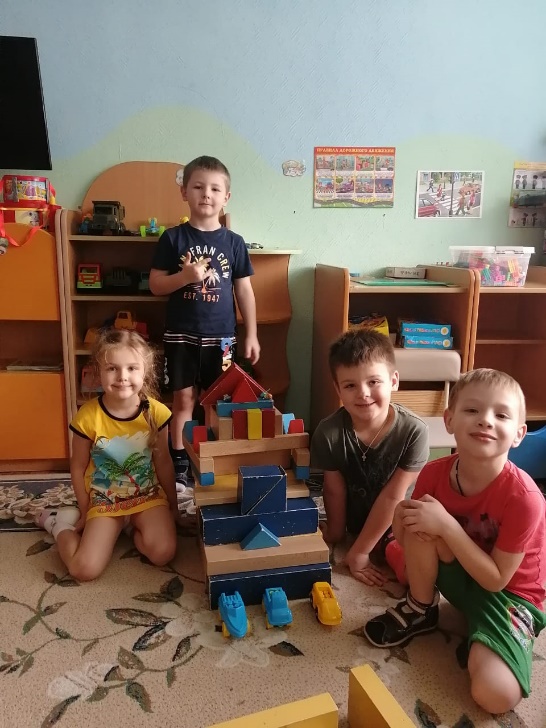 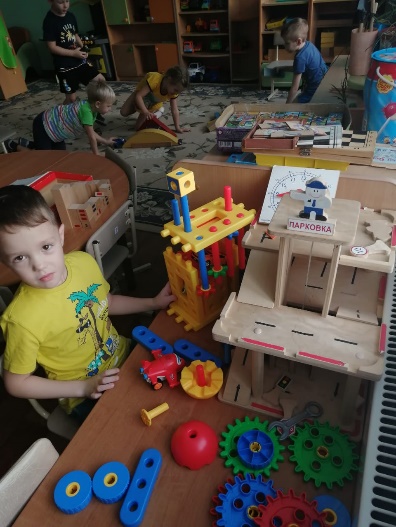 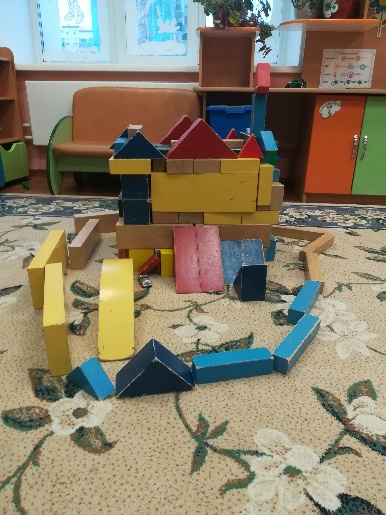 Профессия Строитель
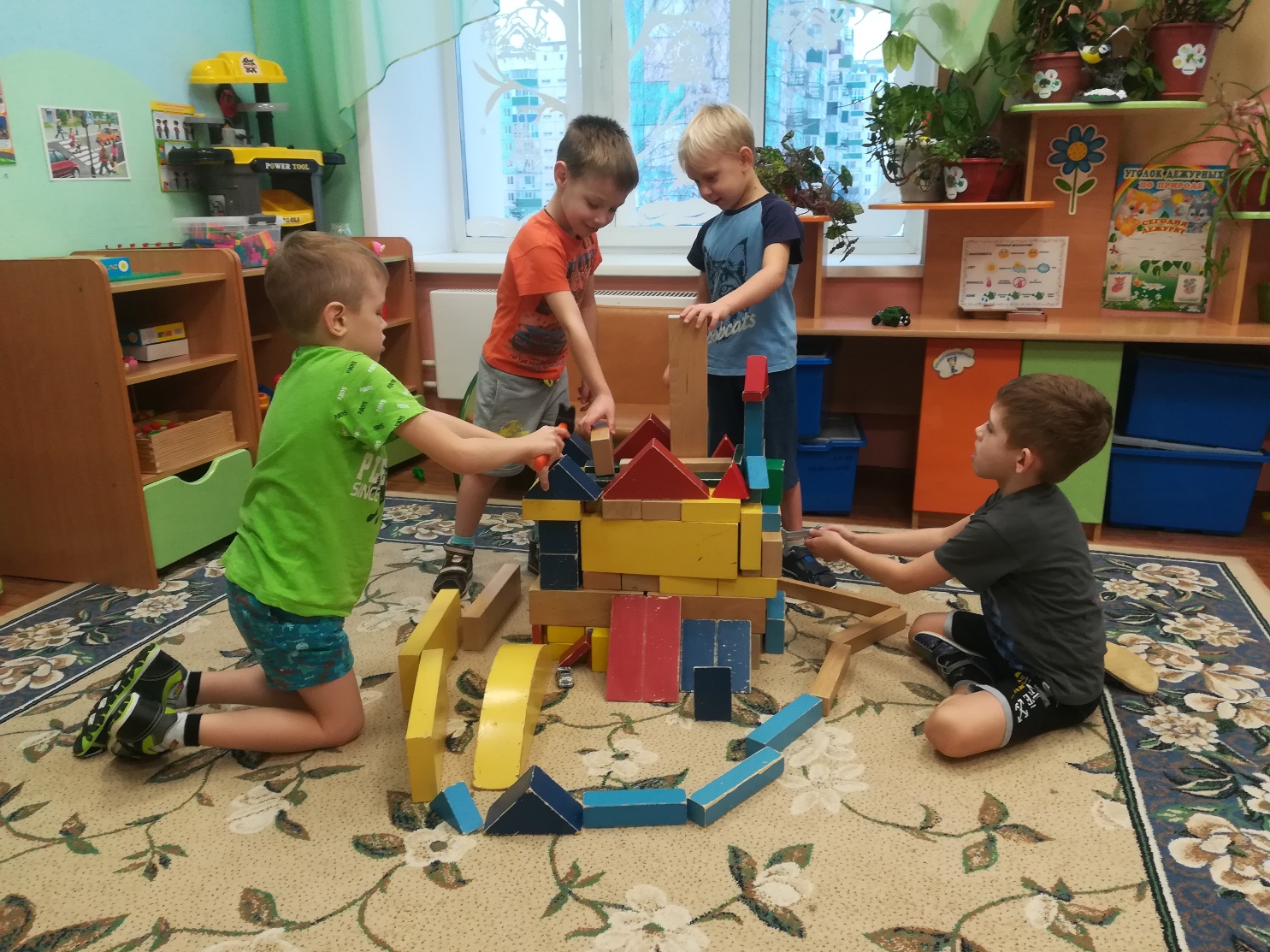 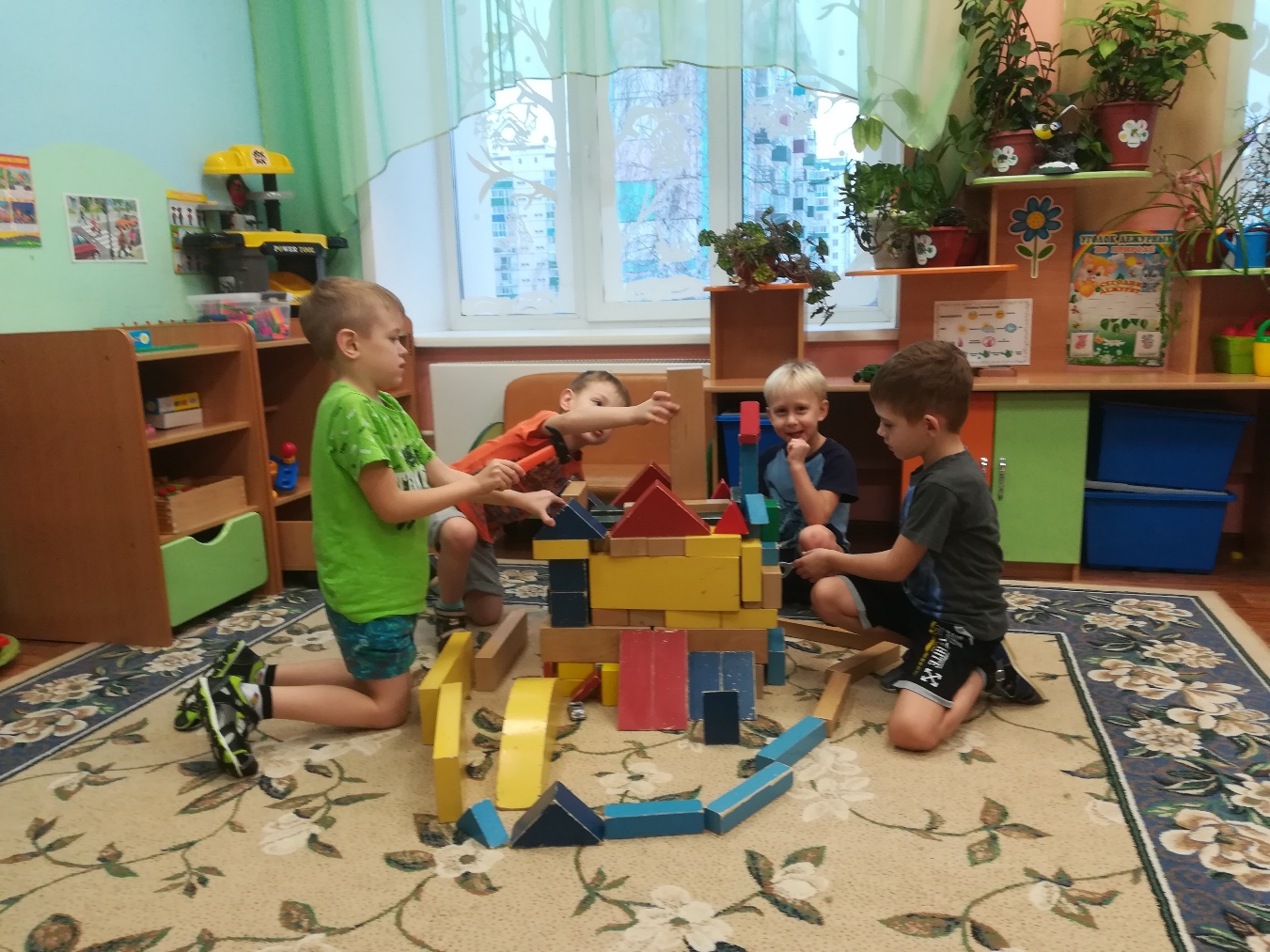 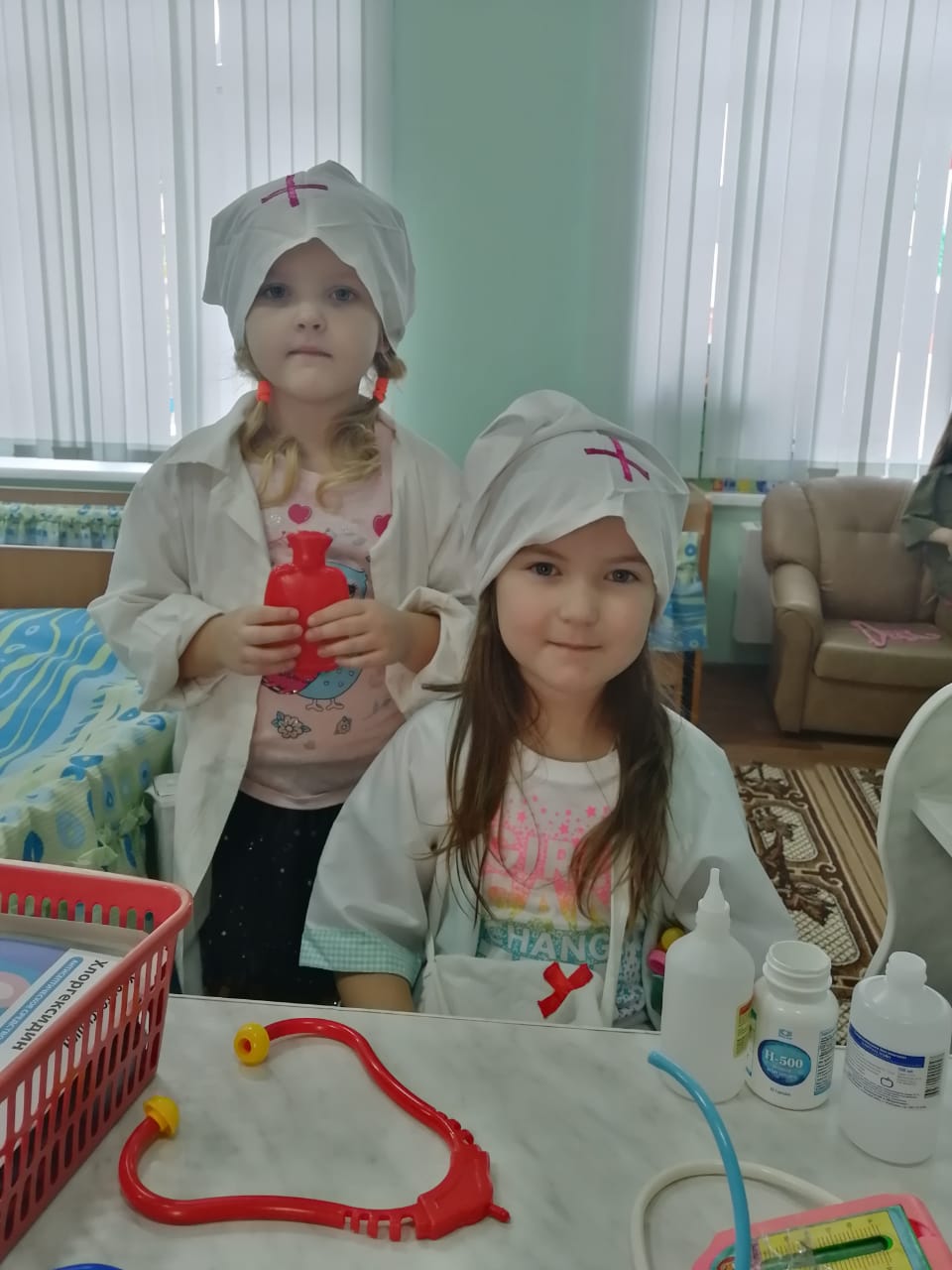 Профессия Врач
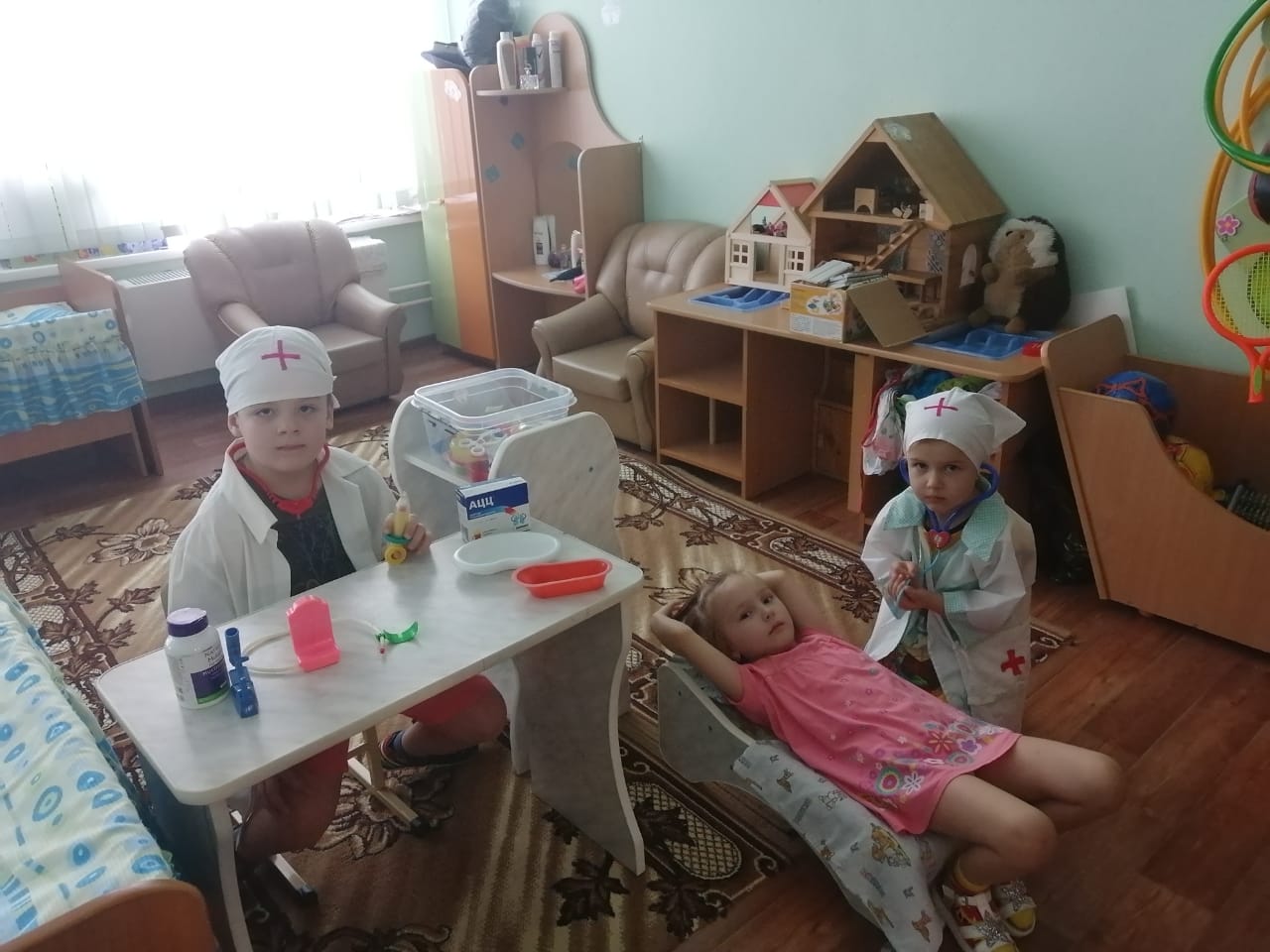 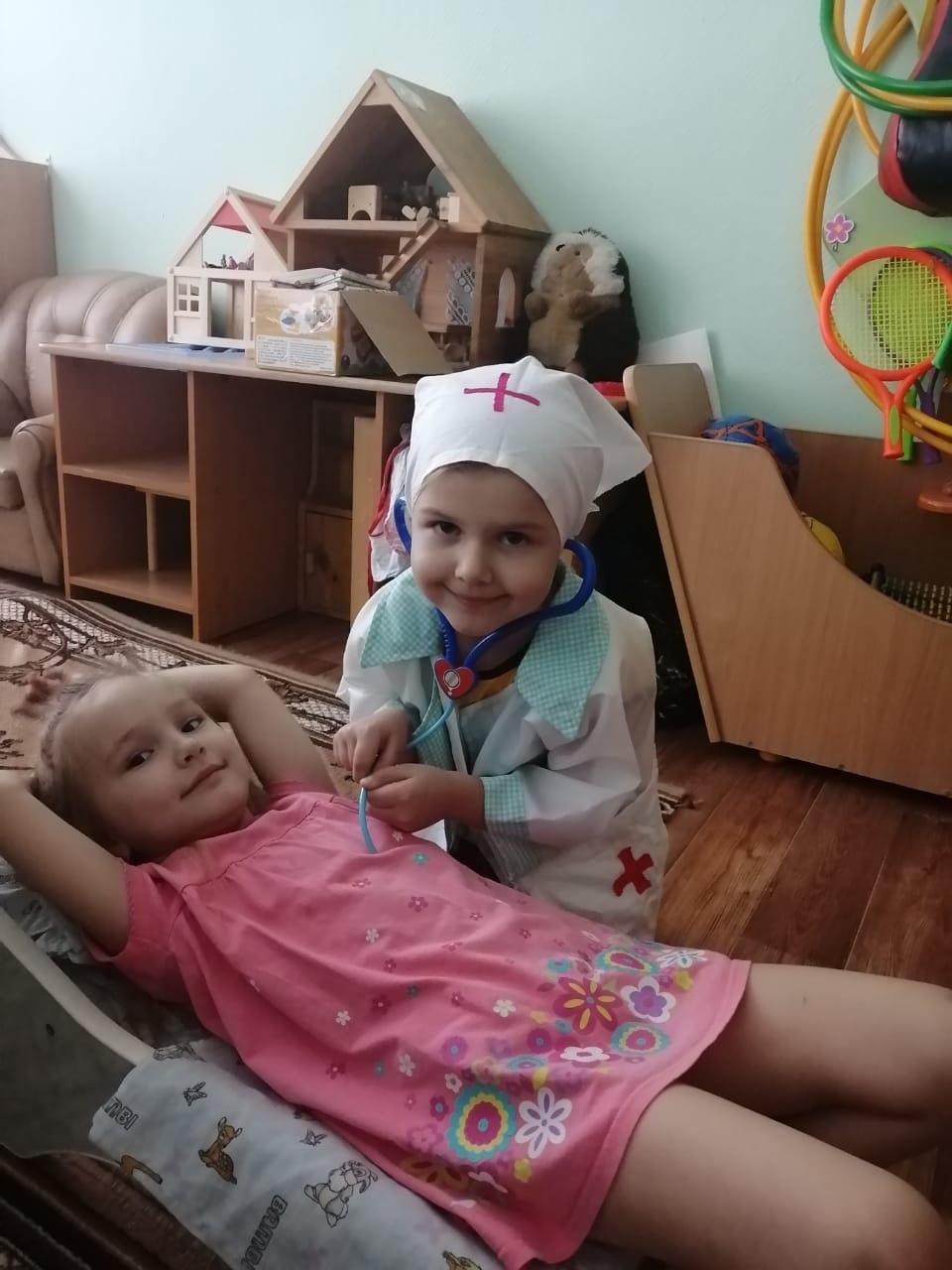 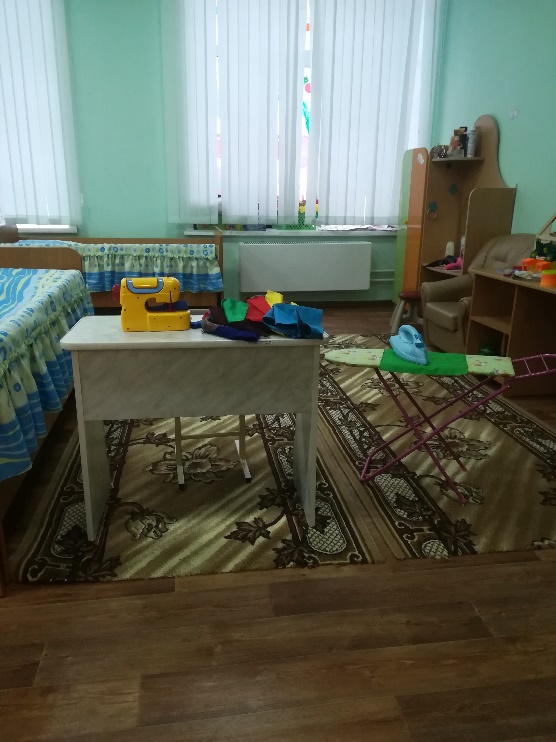 Профессия Швея
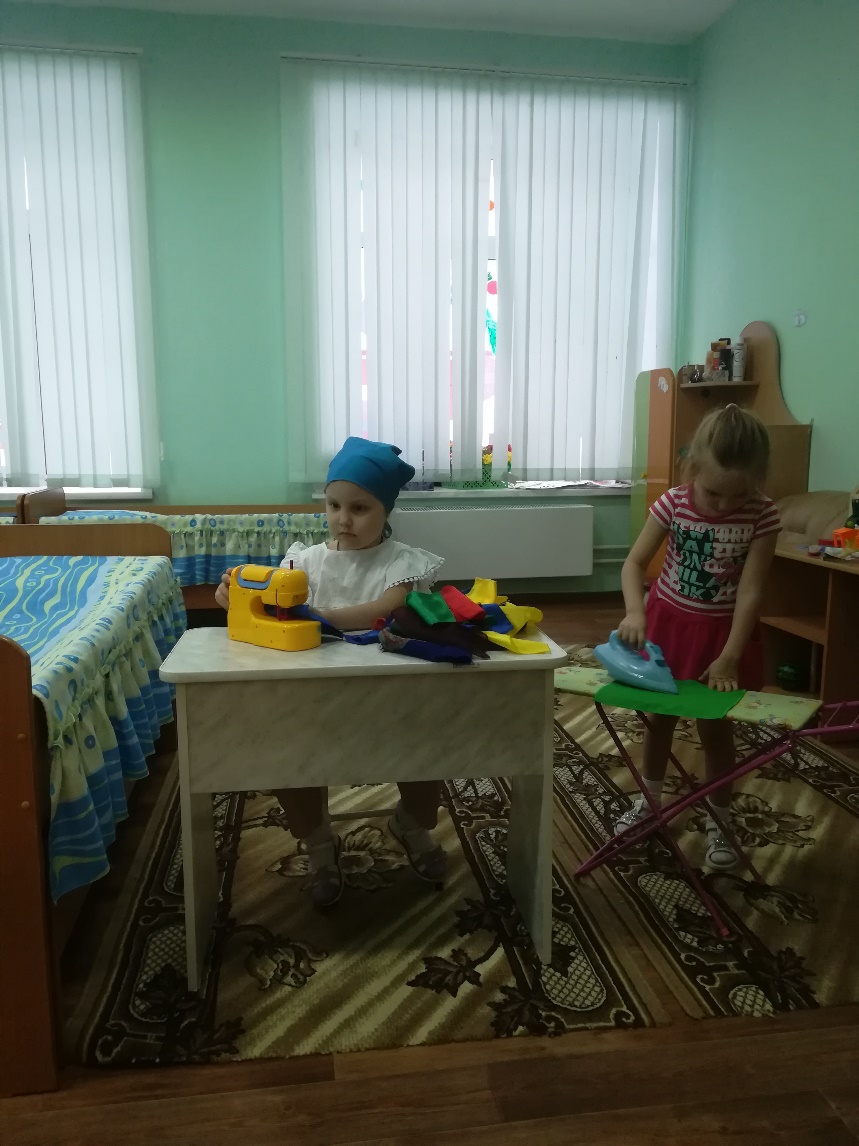 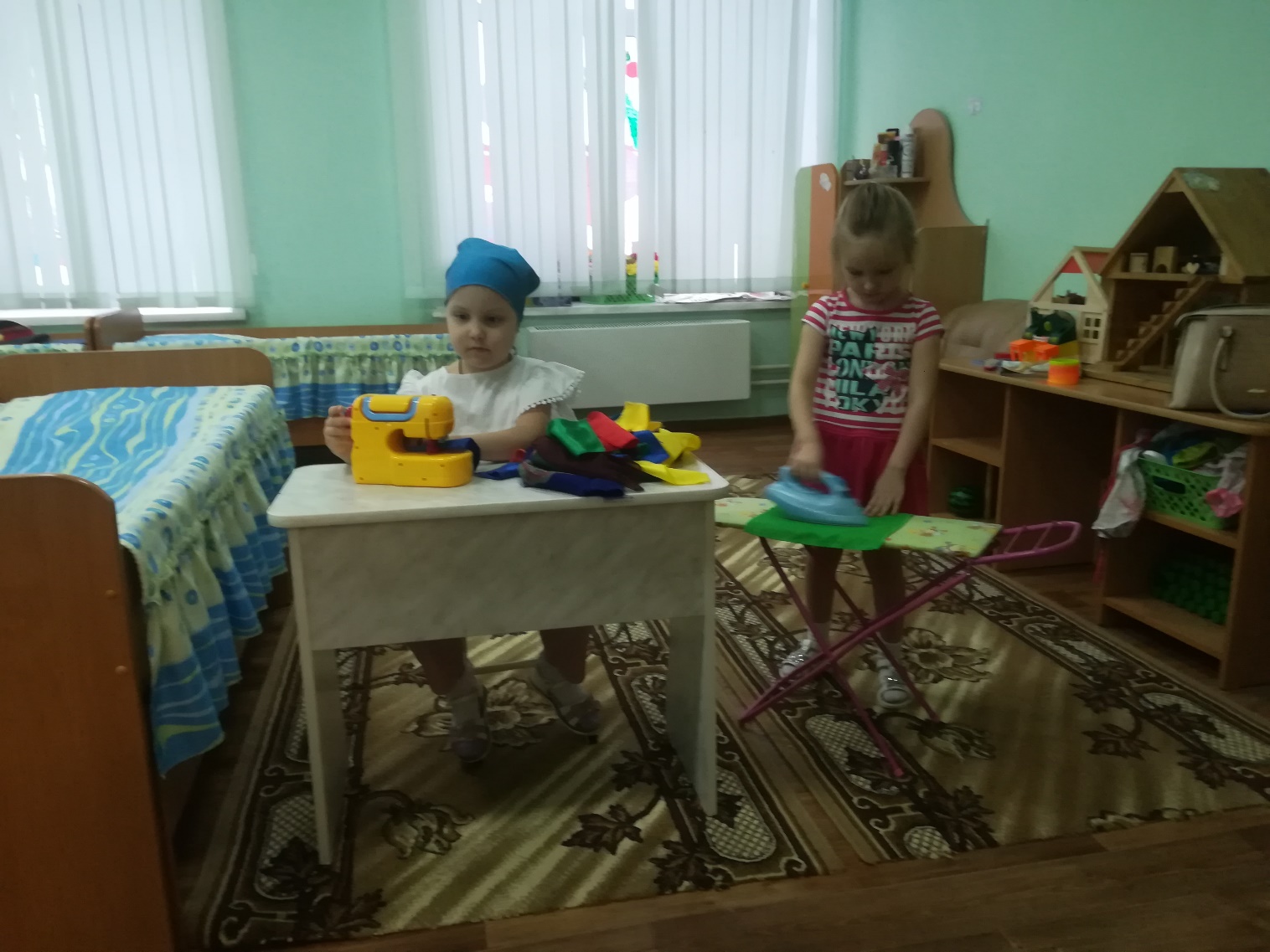 Профессия Учитель
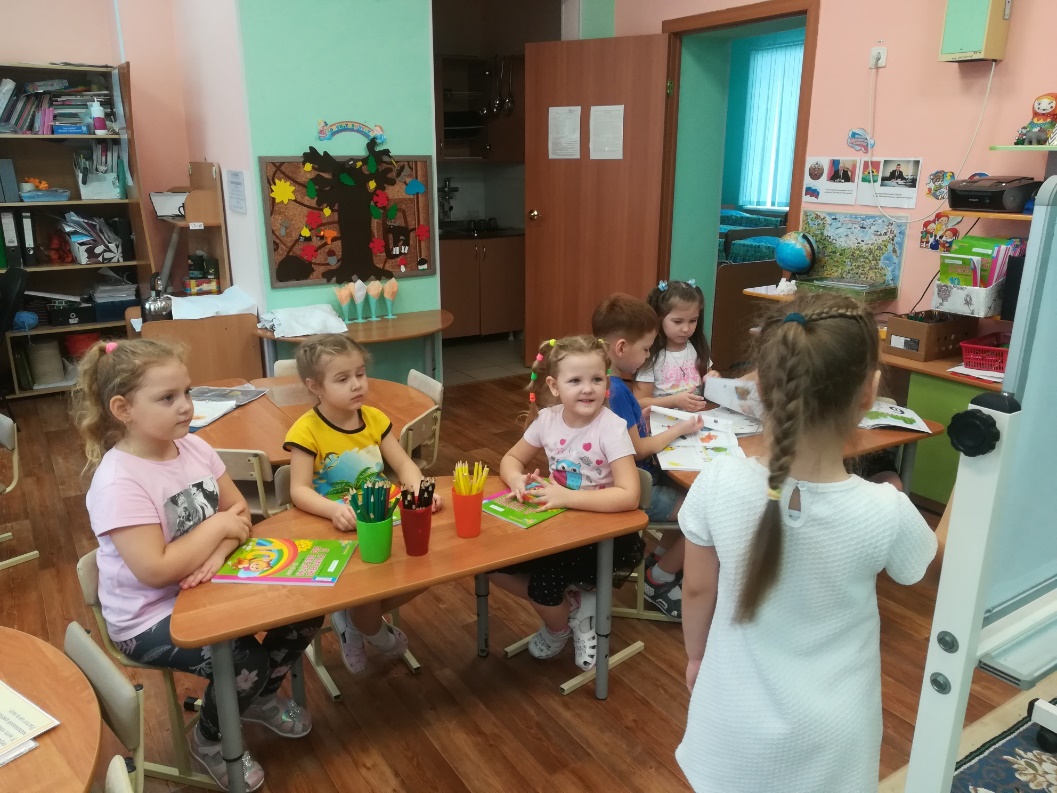 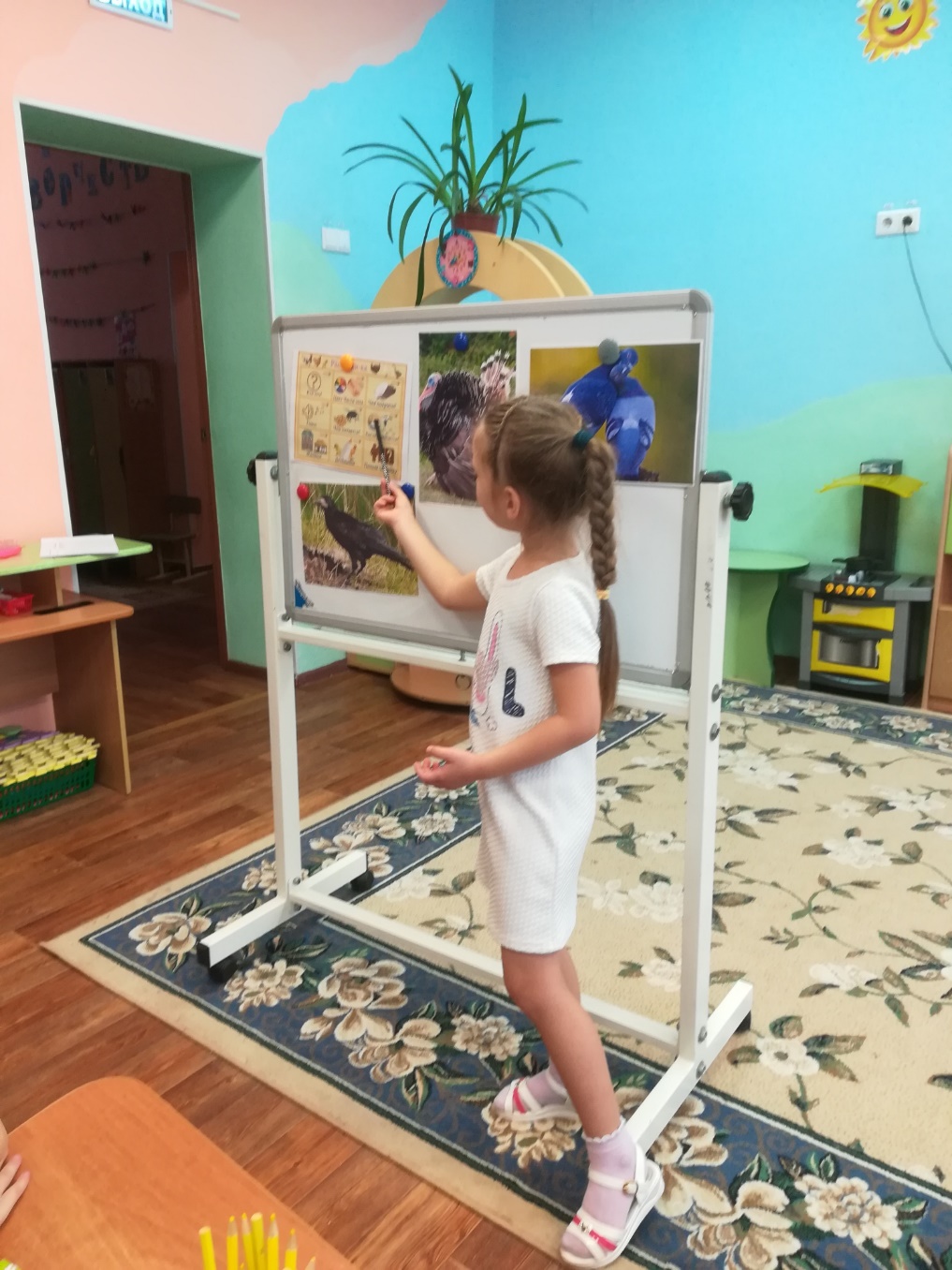 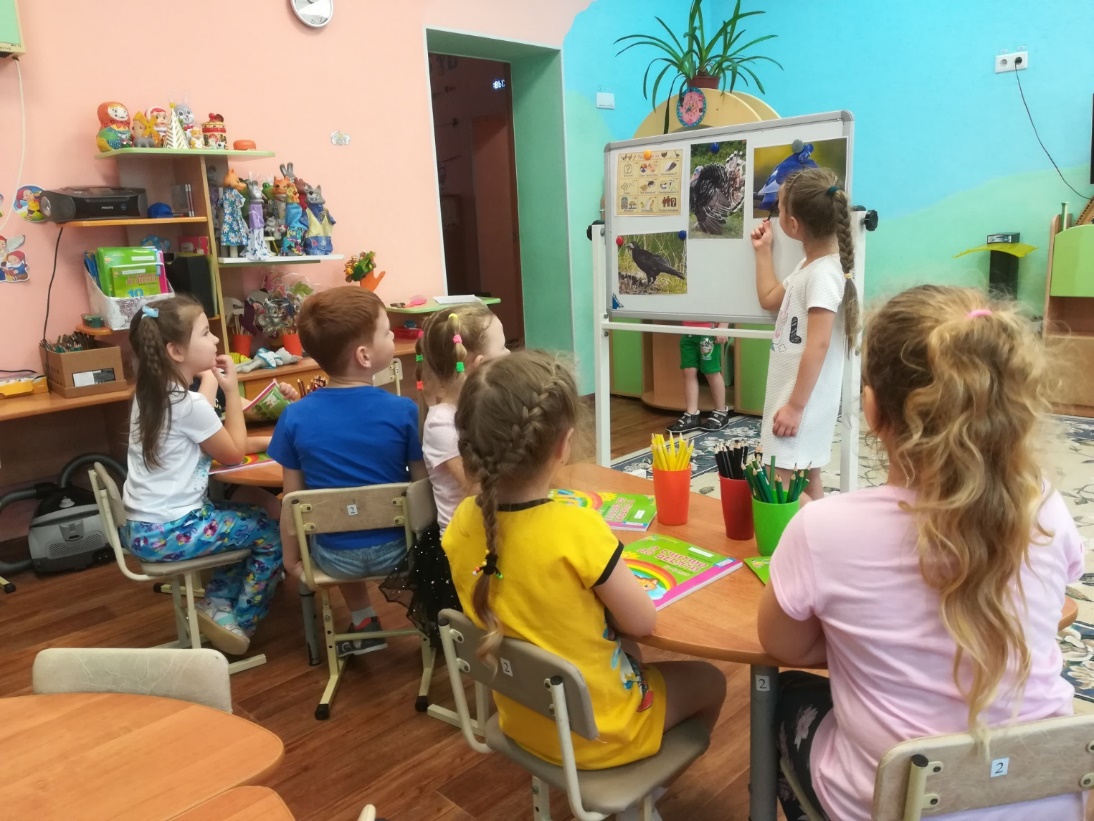 Спортсмены
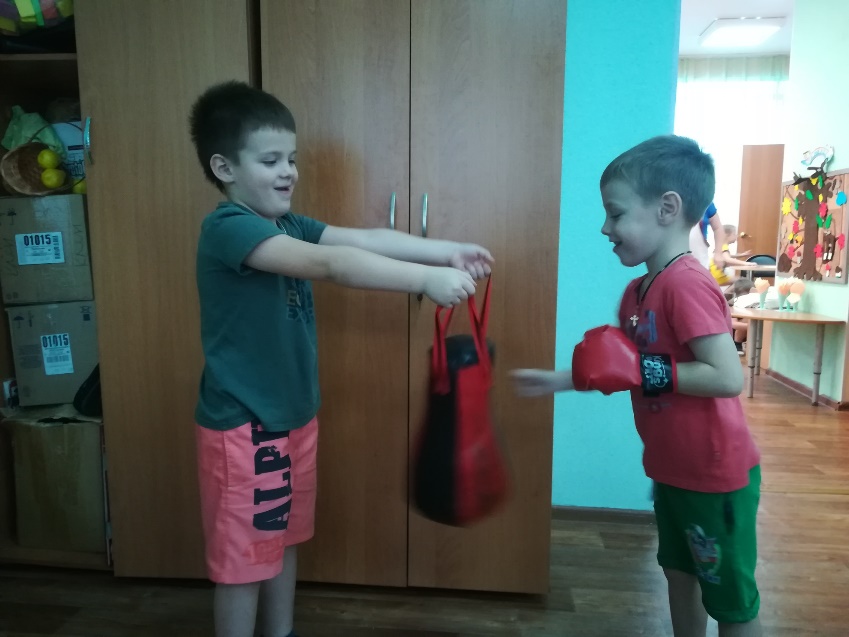 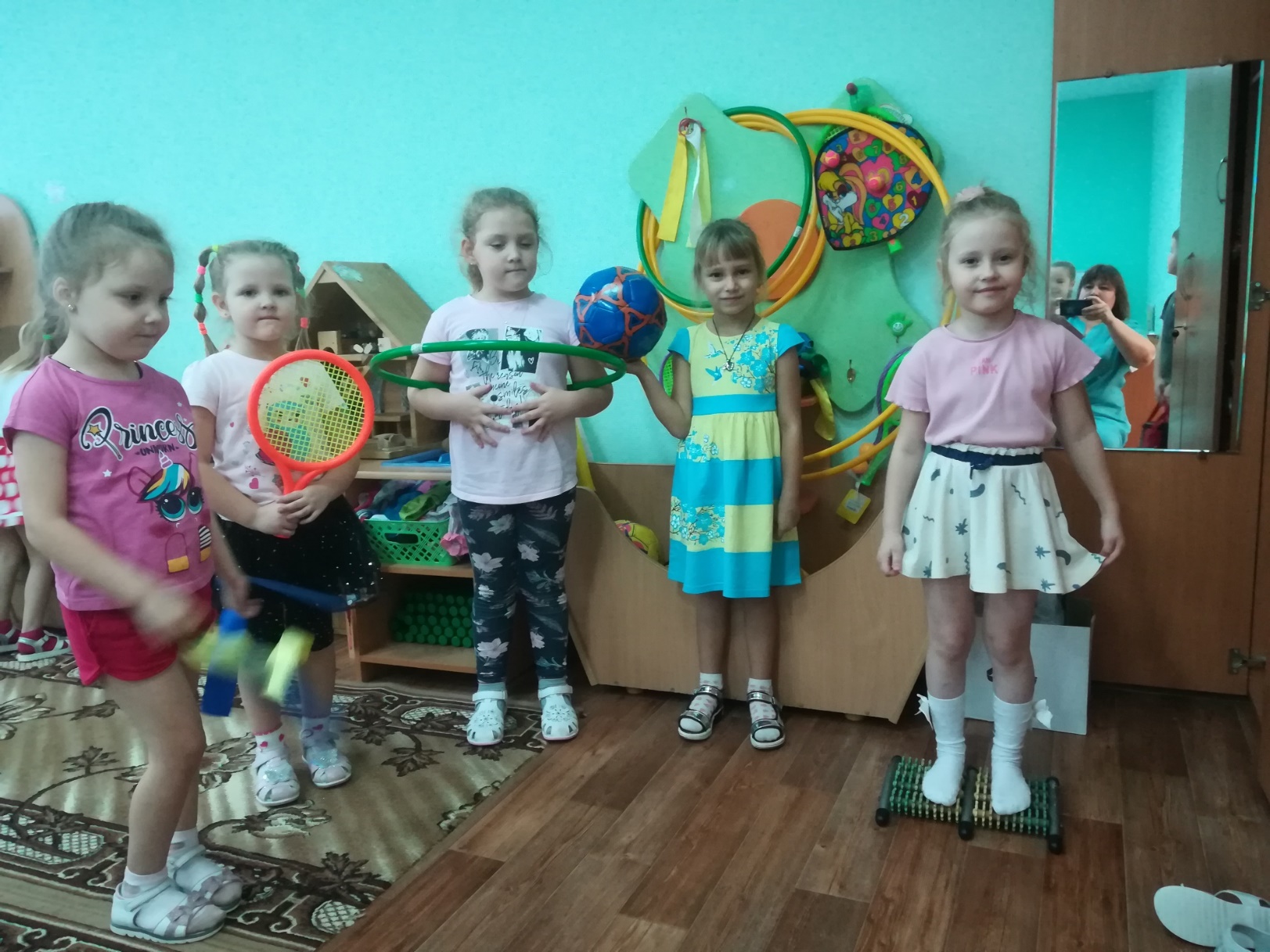 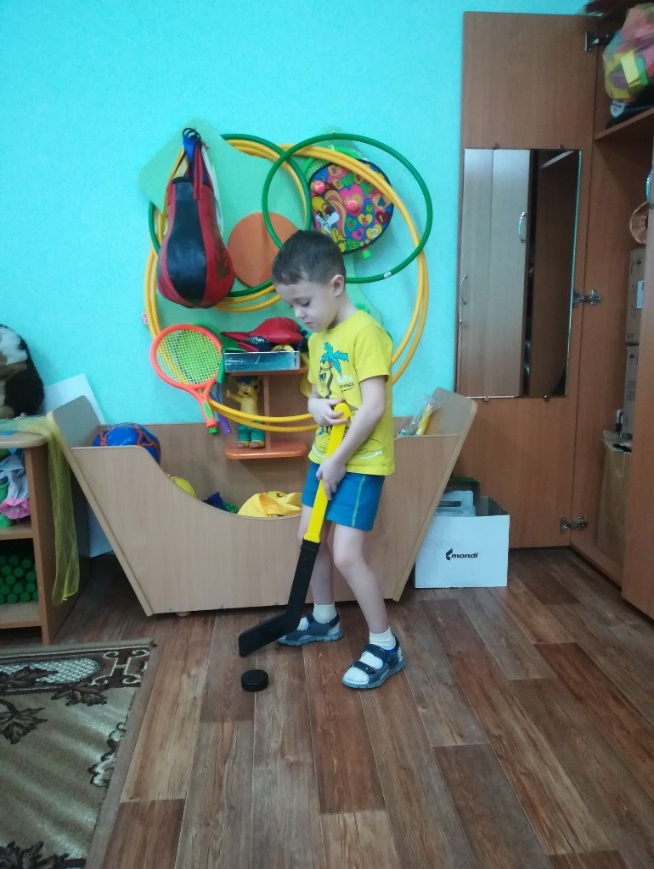 Профессия Повар
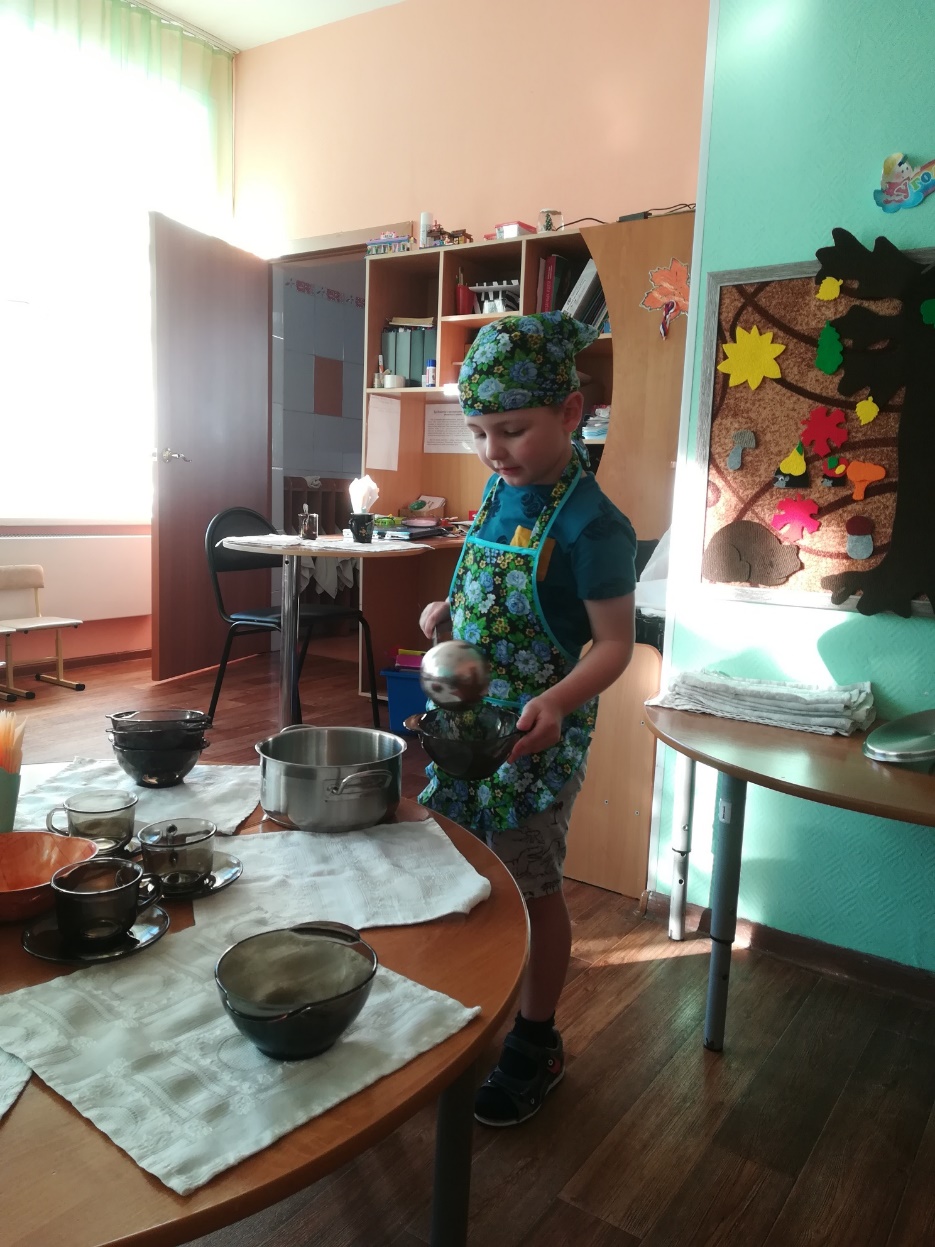 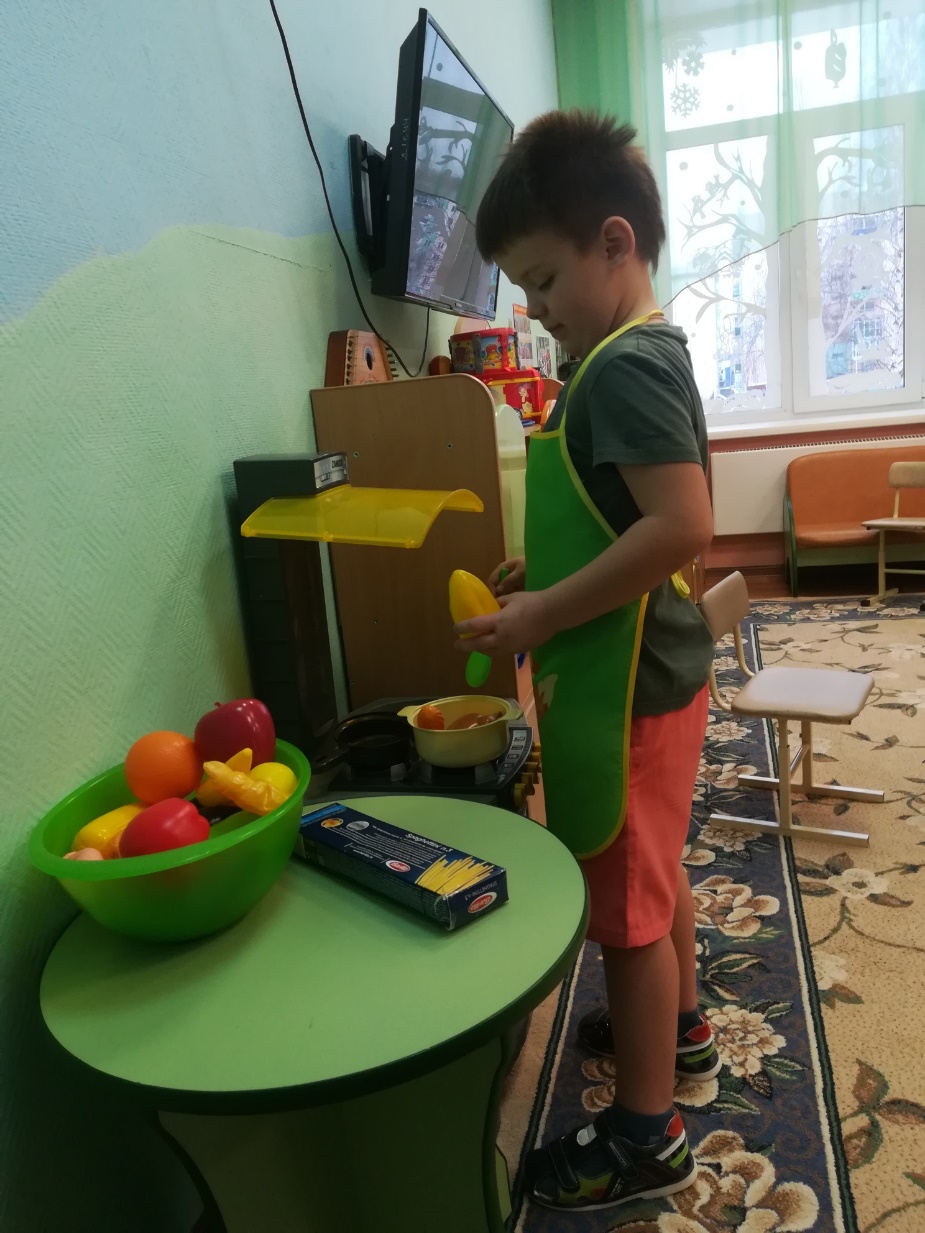 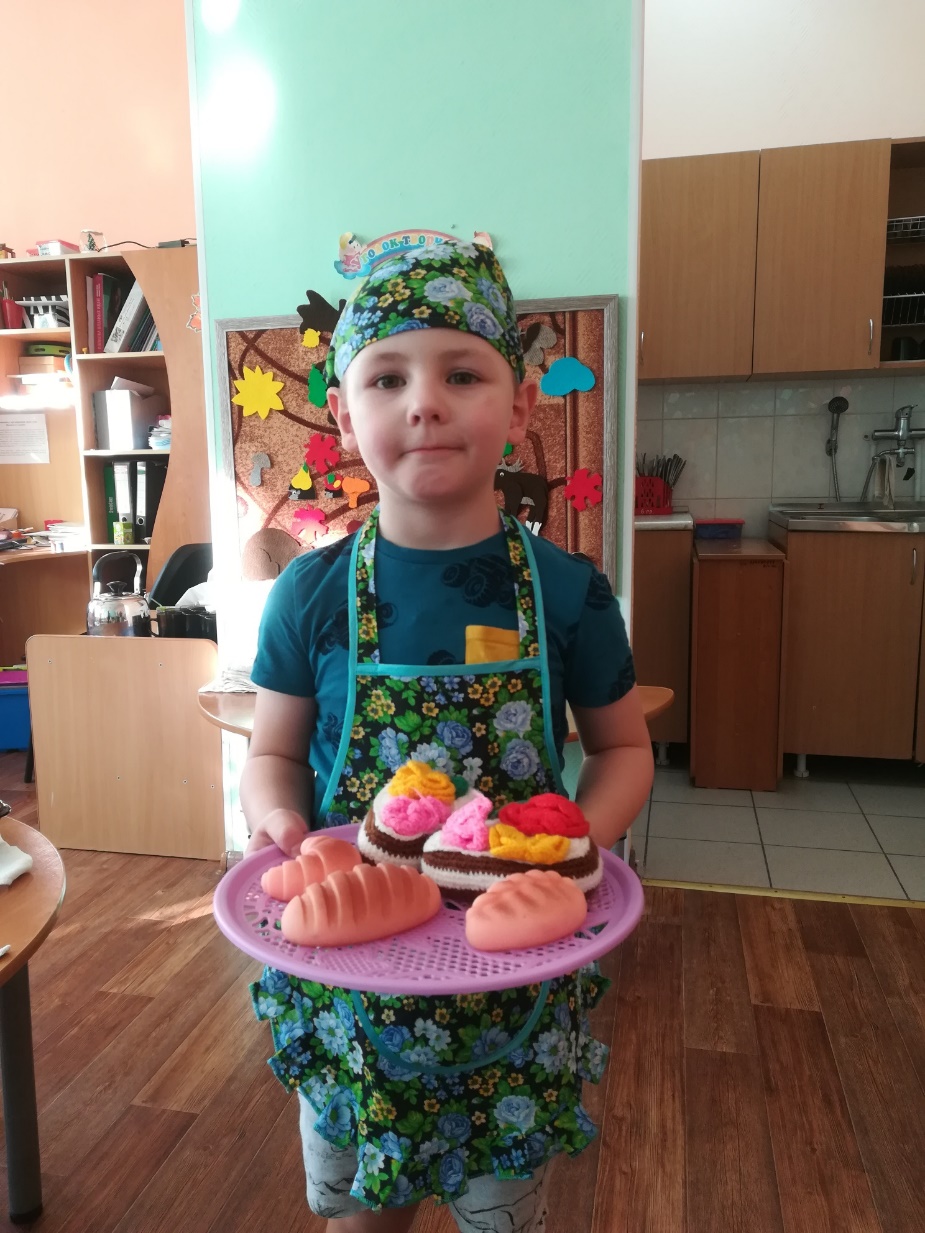 Музыканты. Артисты.
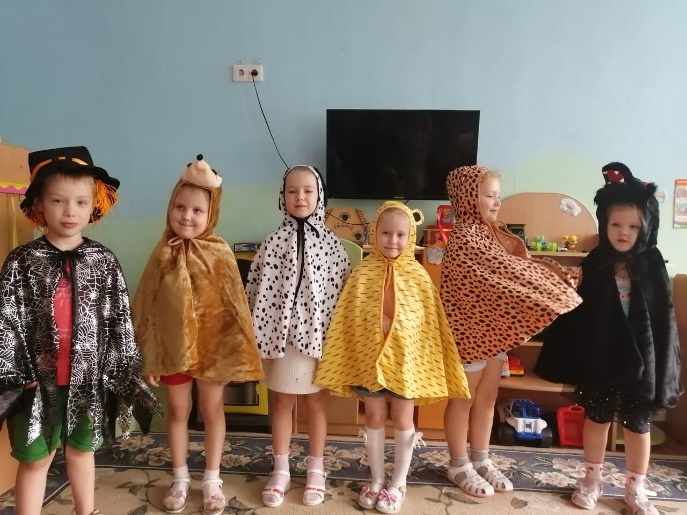 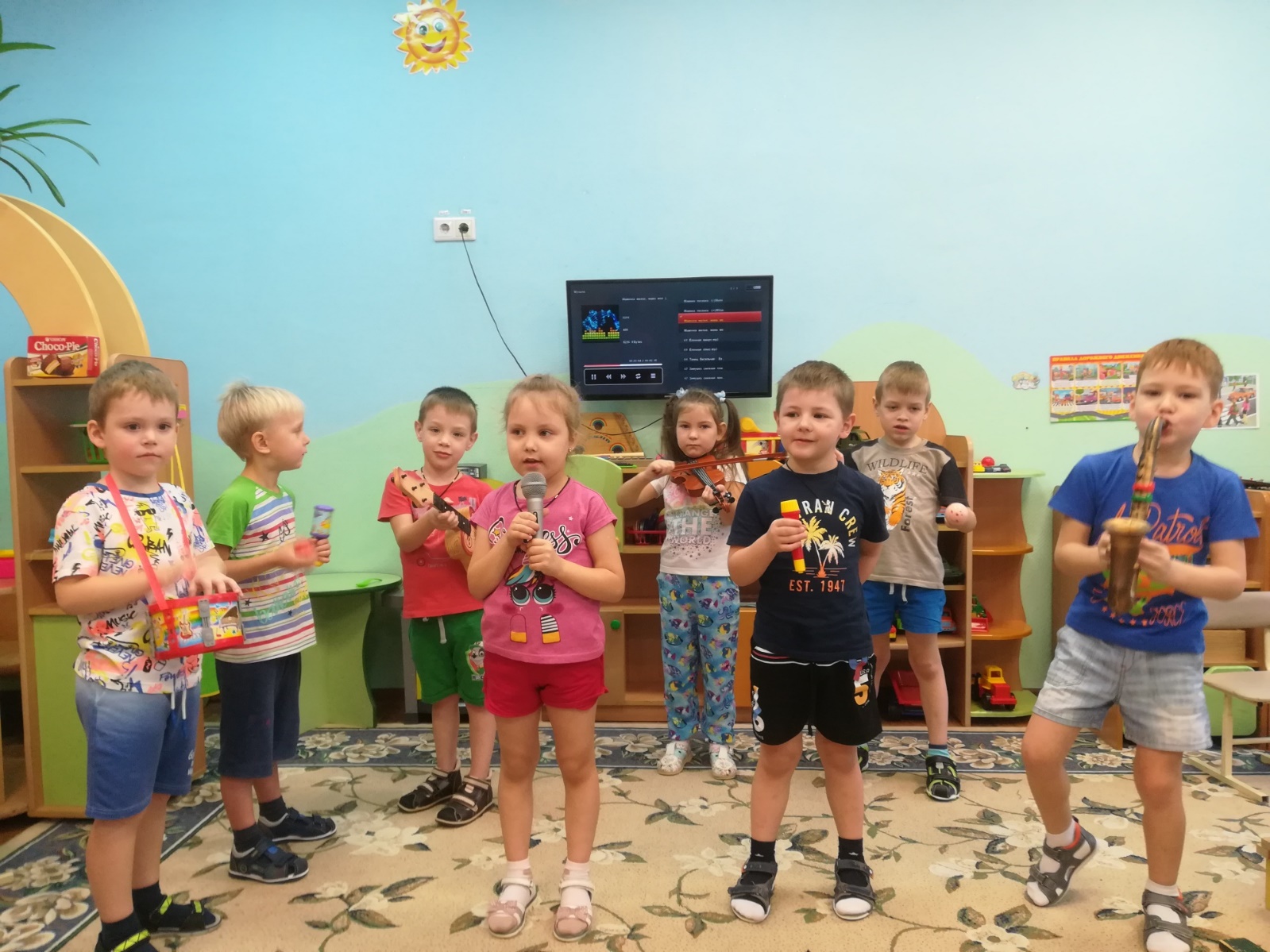 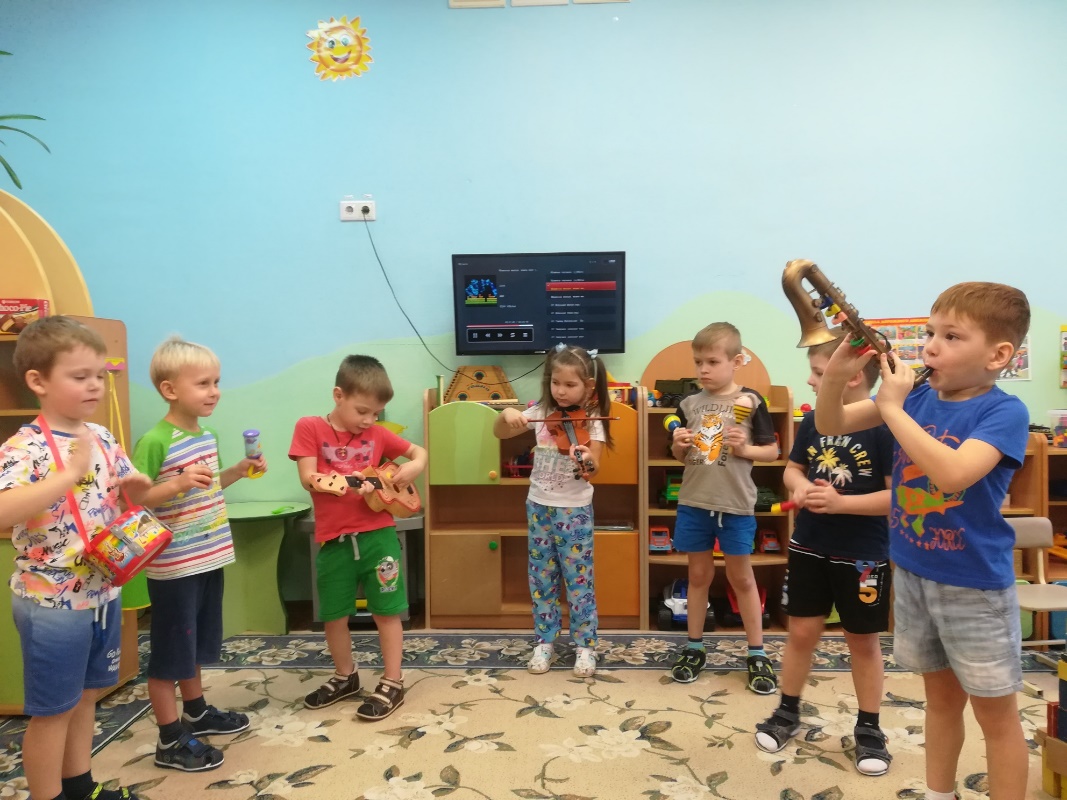 Профессия Официант
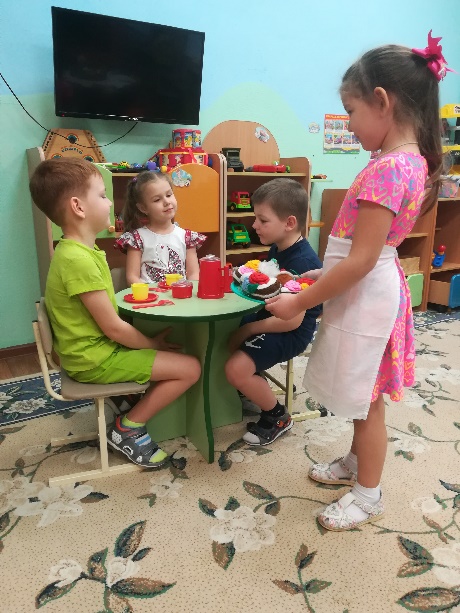 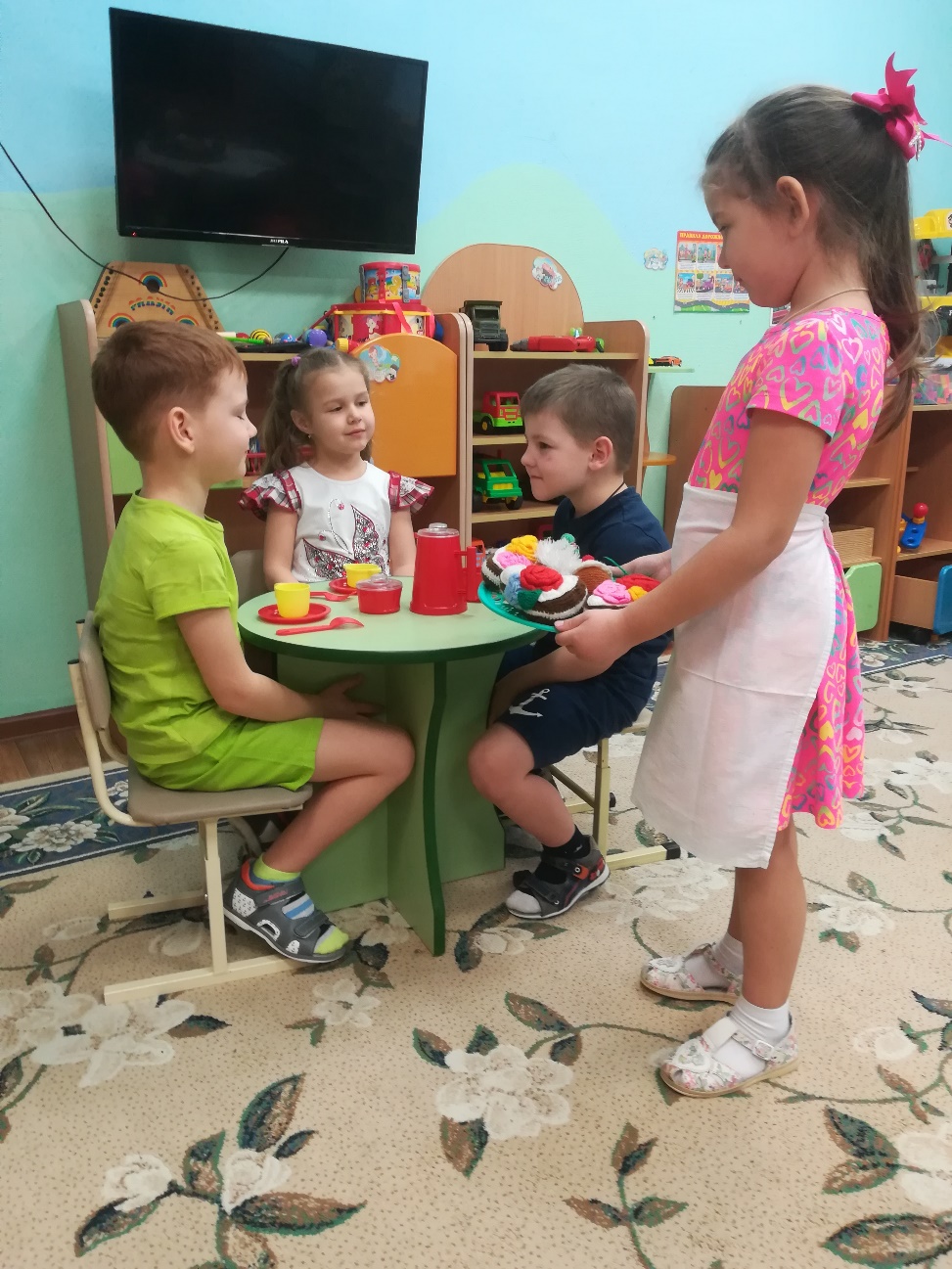 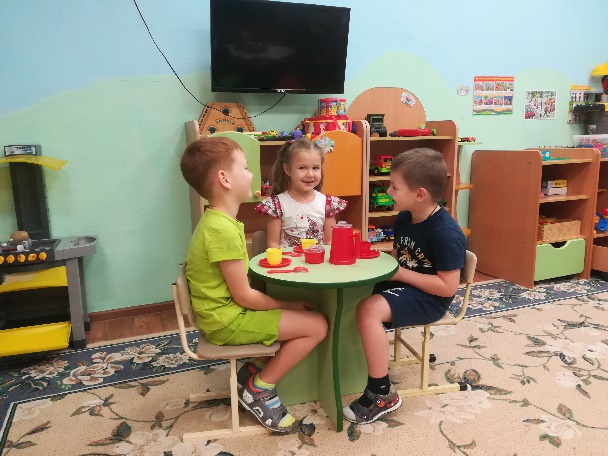 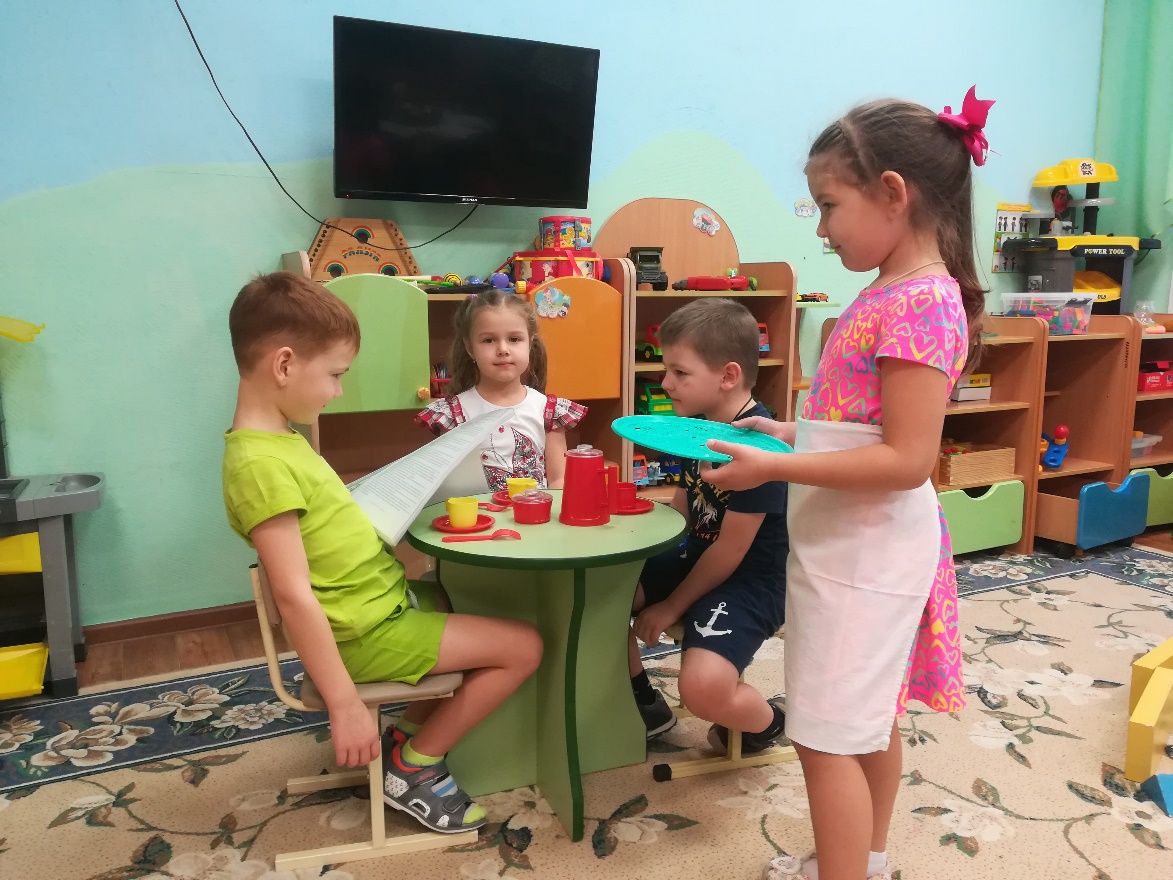 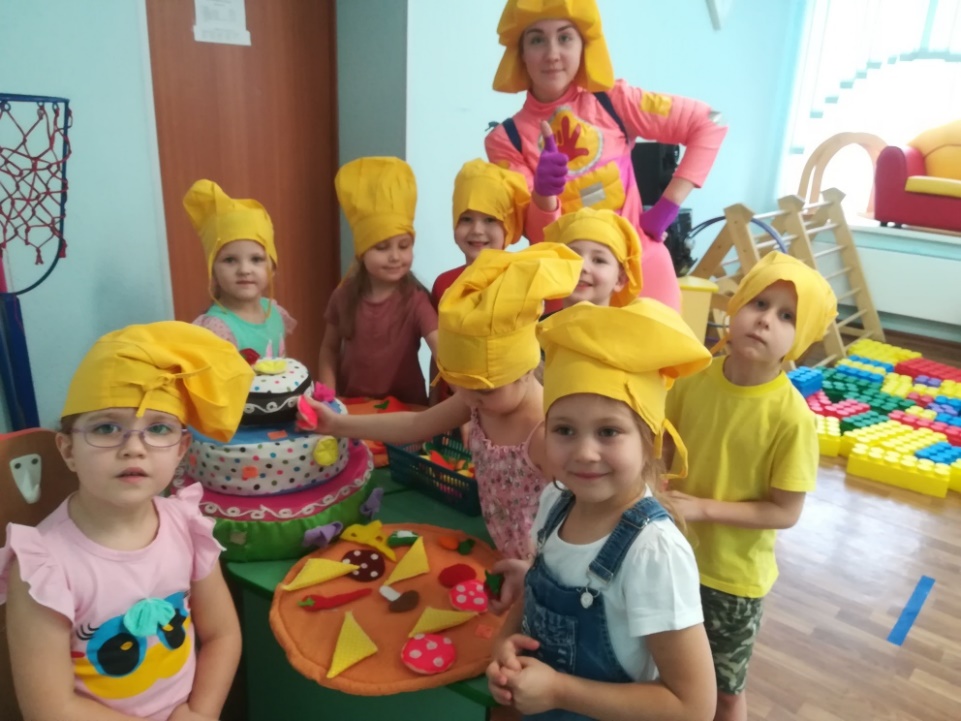 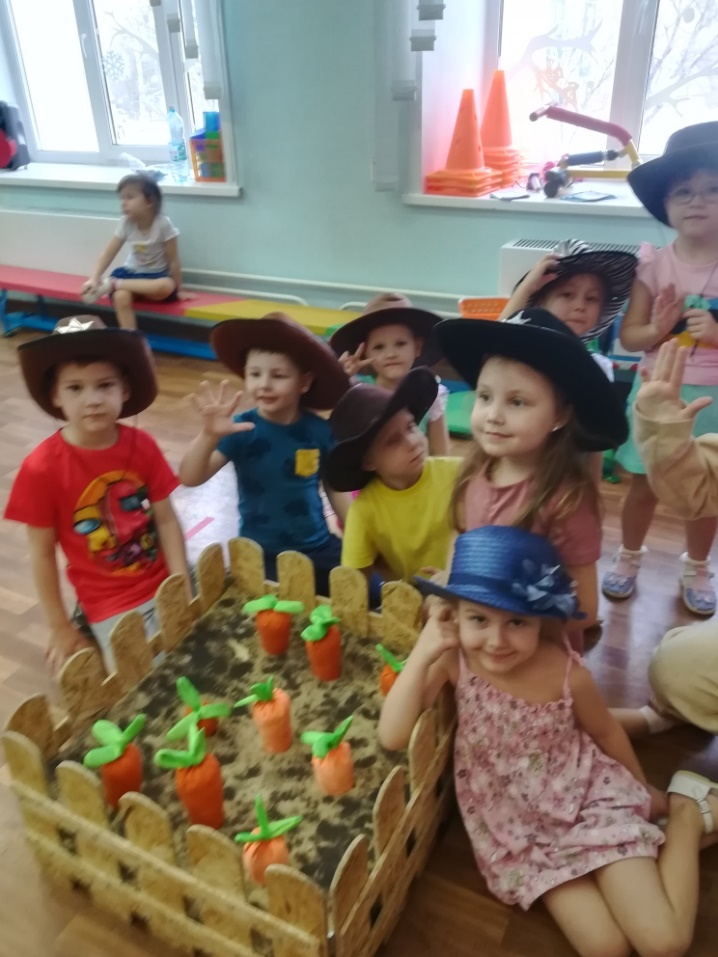 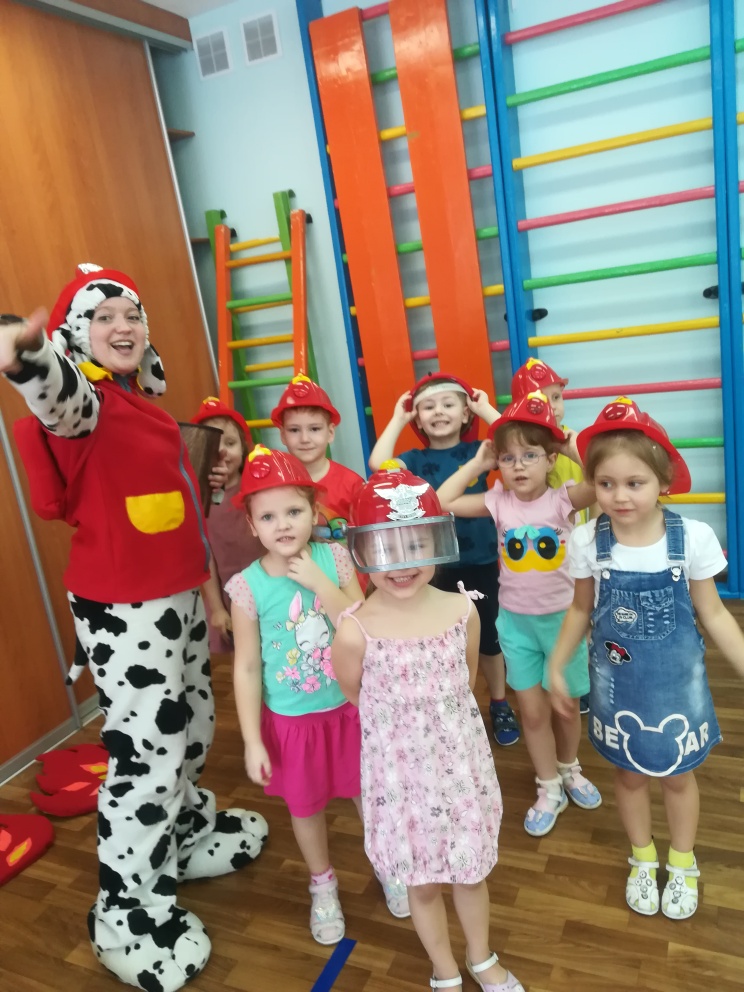 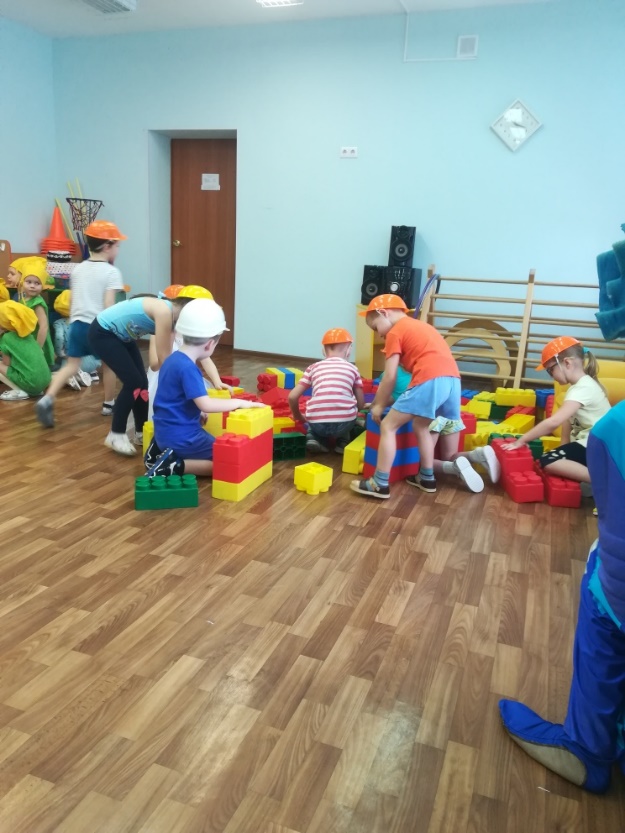 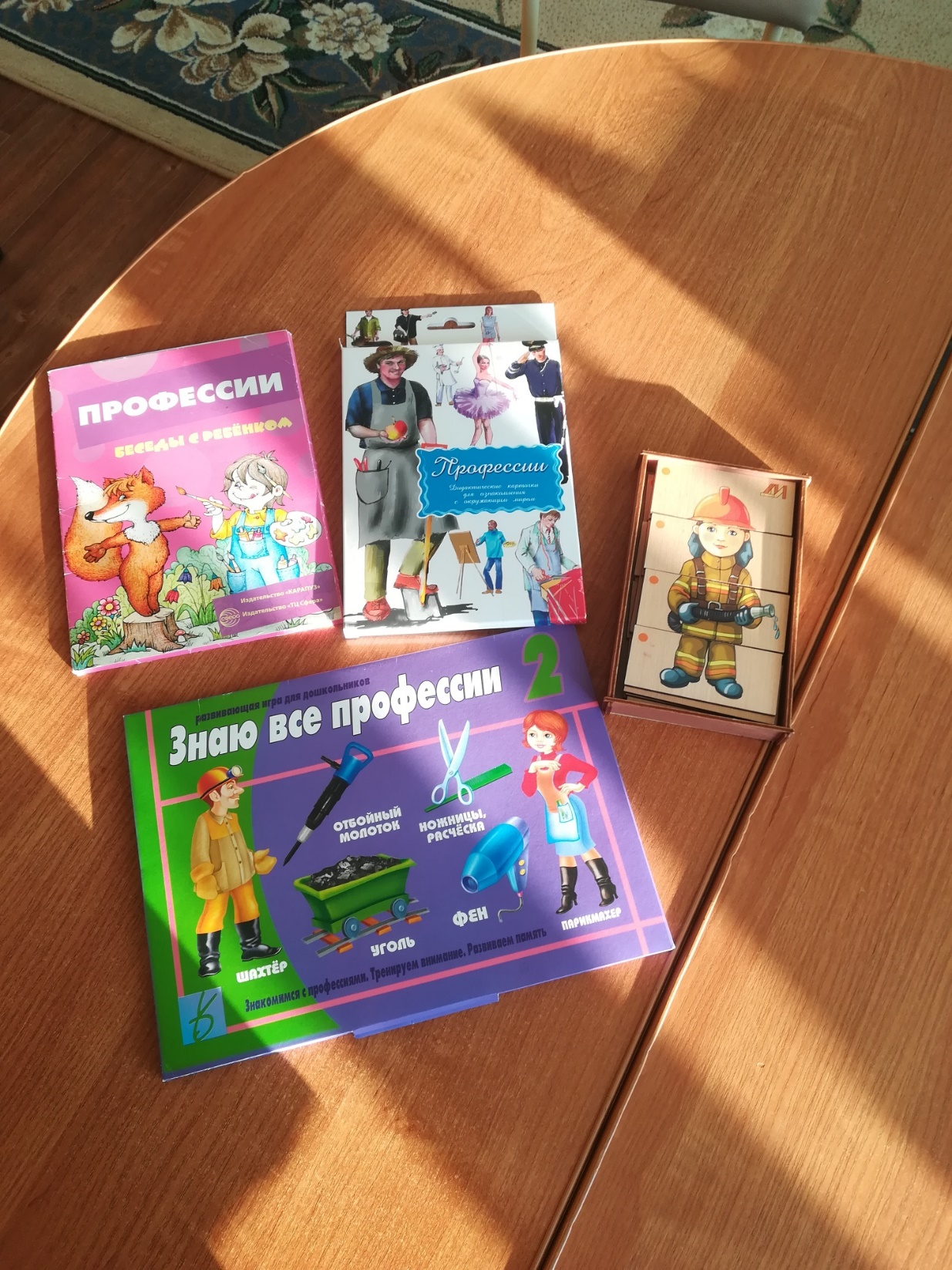 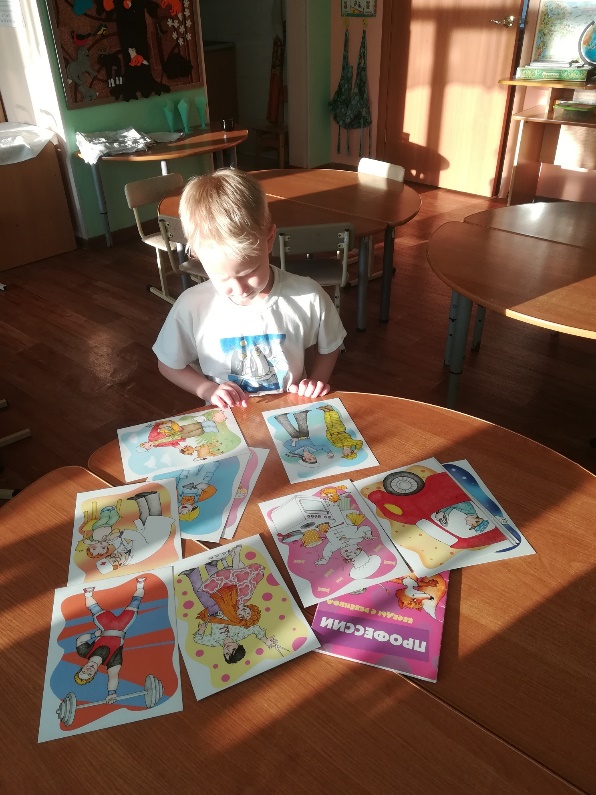 Дидактические игры
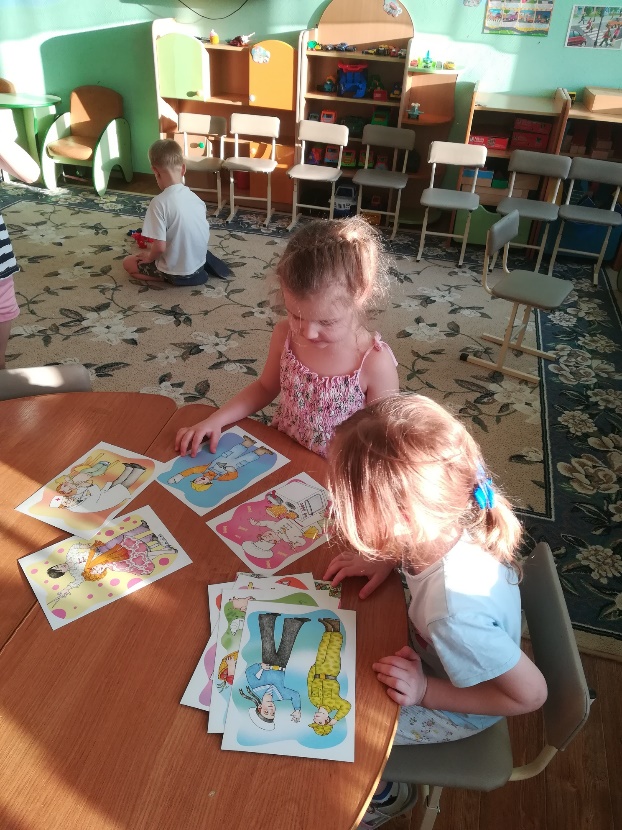 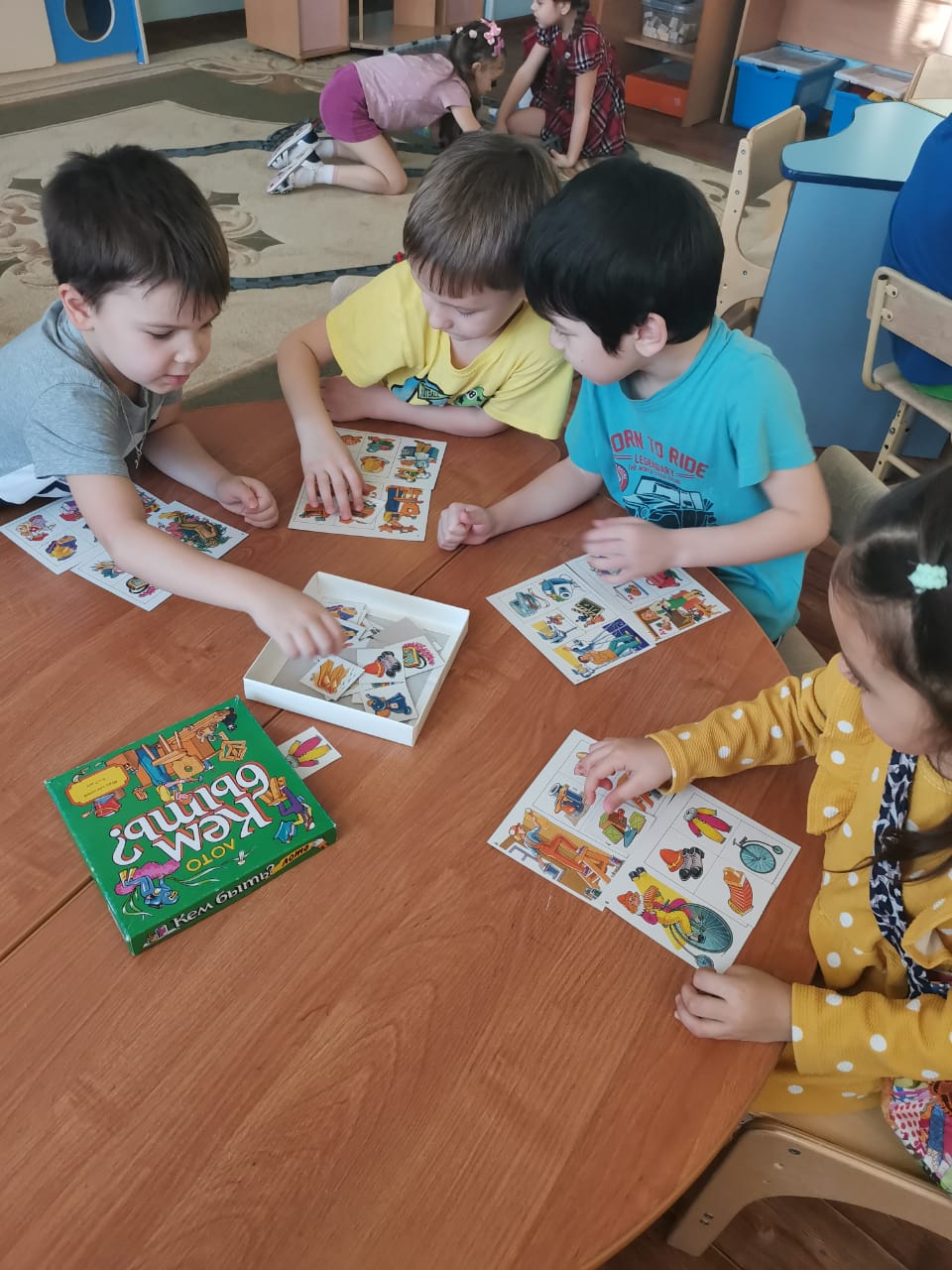 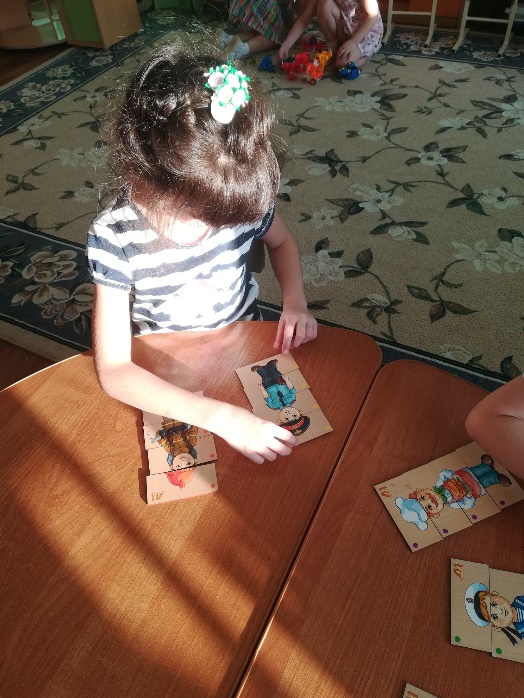 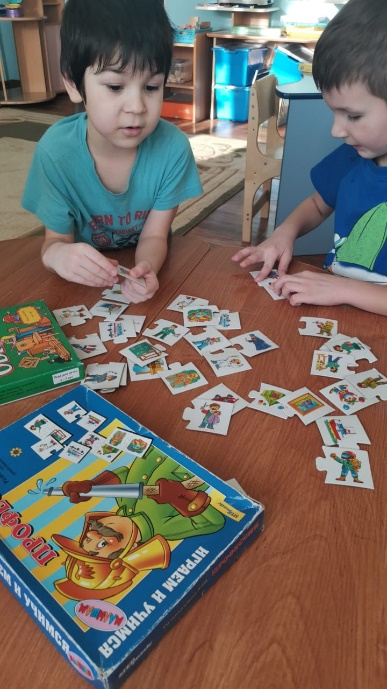 Художественная литература
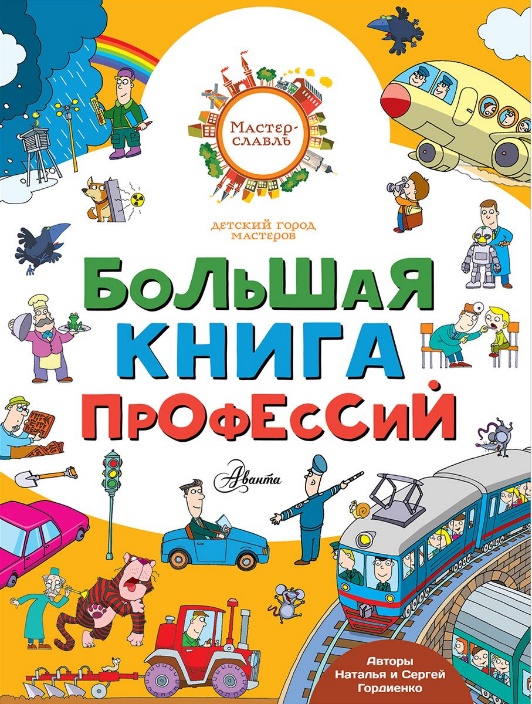 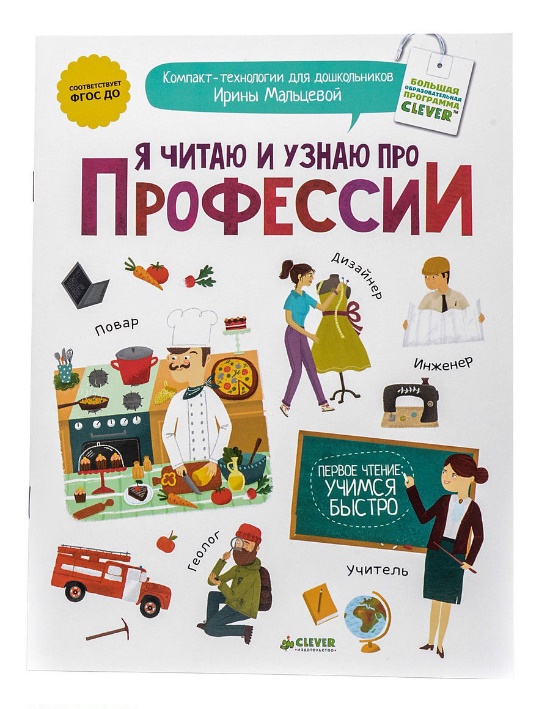 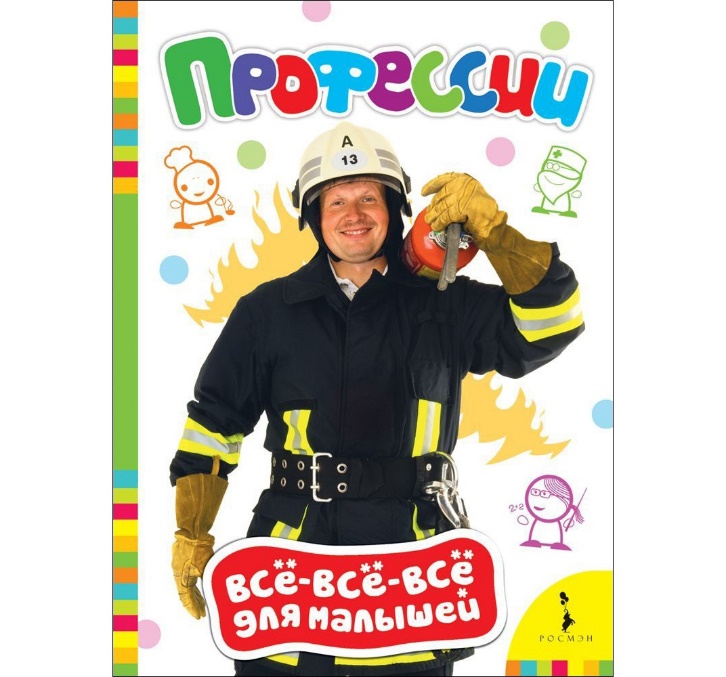 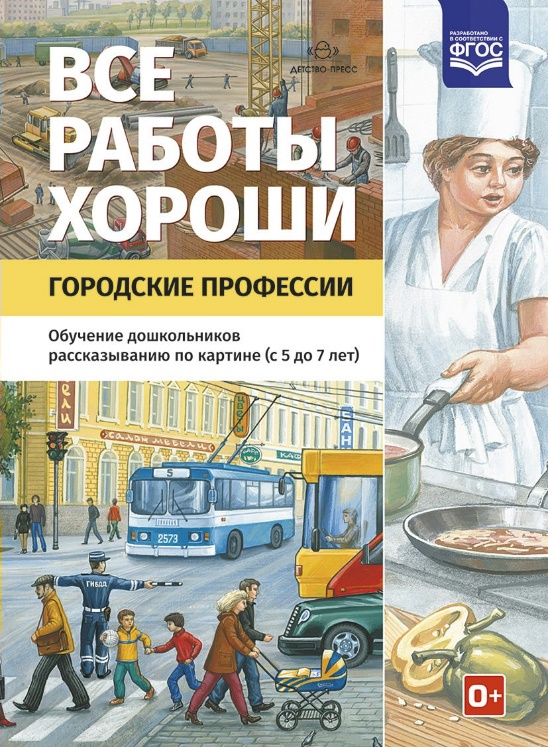 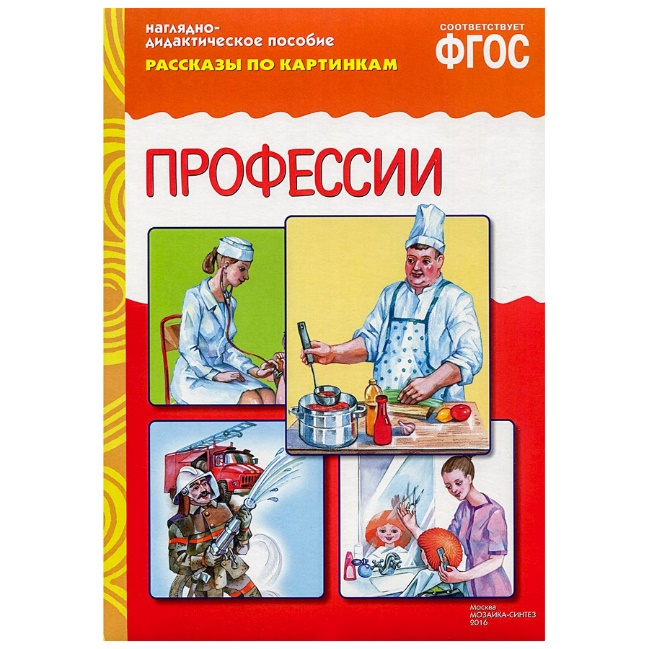 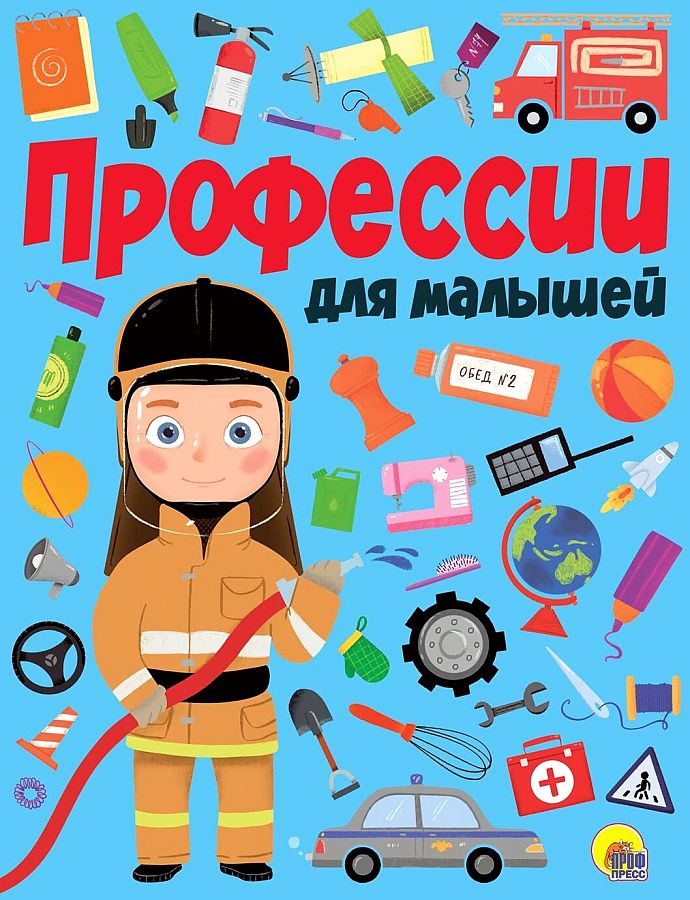 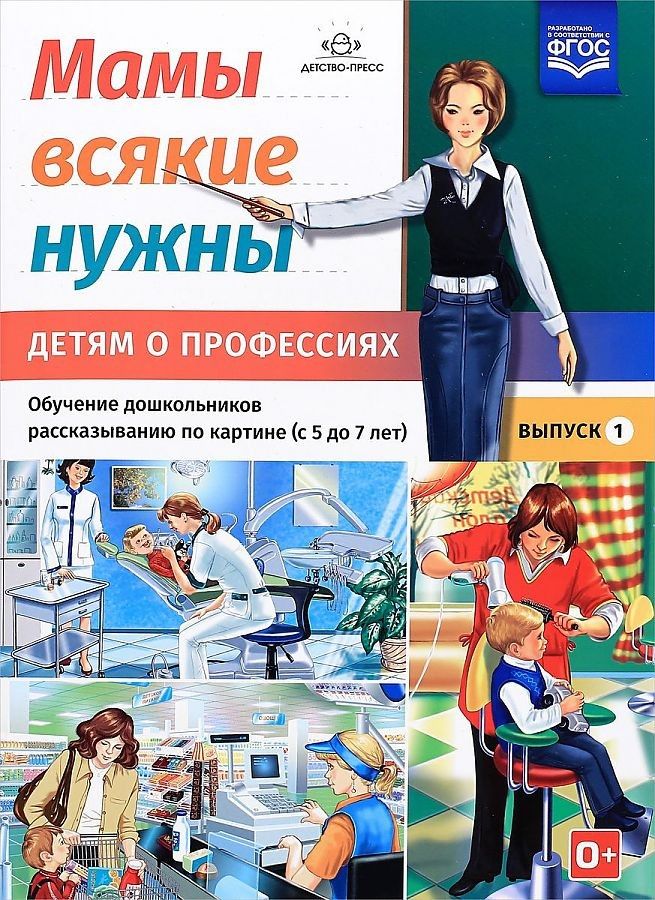 Таким образом, организация развивающей предметно-пространственной среды в группе «Теремок» является эффективным условием реализации задач по ранней профориентации детей, стимулом развития самостоятельности, инициативы, активности ребенка, обеспечением развития возможностей детей, эмоционального благополучия.
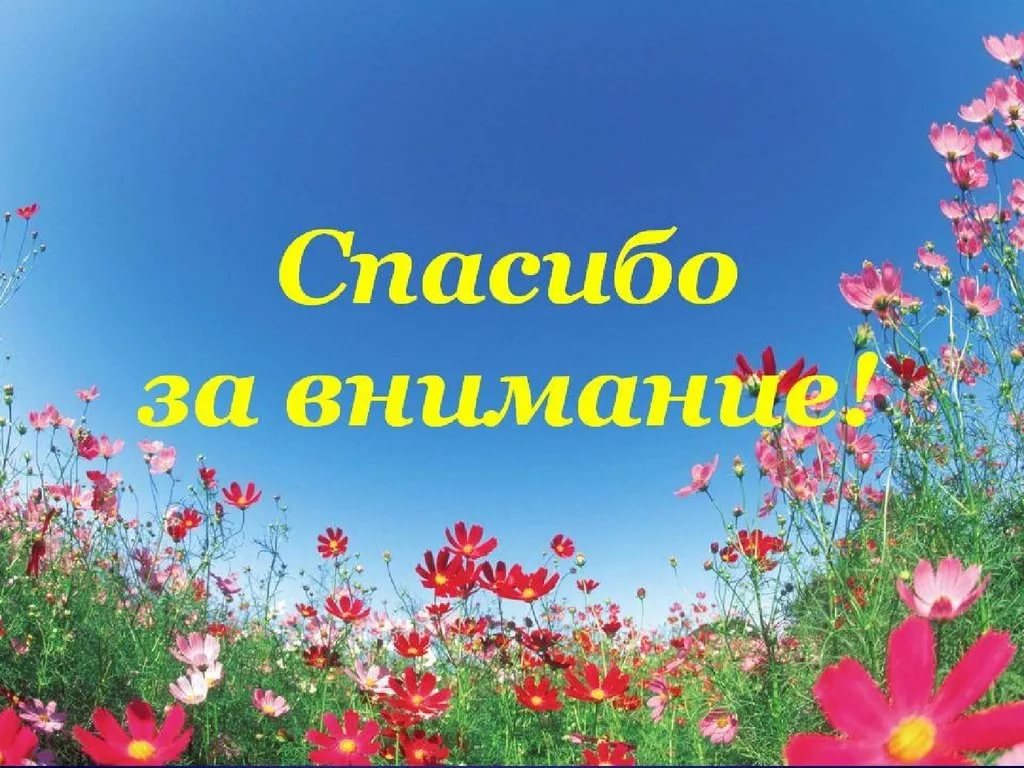